Photo-detector IR and Vis 
MEMS device
Zachary Luscher, Jennifer Padilla
[Speaker Notes: Working principle
,
Design Constraints, Selection of Materials, Selection of Manuf.
Processes, Transduction mechanism]
Introduction
-Currently there are two types of detectors 
-Photon detectors have good performance and short response
-Thermal detectors are able to work under a variety of temperatures
[Speaker Notes: Thermal and photon
Thermal consists of Infrared radiation being absorbed and converted into thermal energy 
Photon consists of using change the state of semiconductor materials when detector absorbs photons which result in photovoltaic]
Design Constraints
Must produce signal from electromagnetic sources
Must be encased in less than 5mm radius package
Photoelectric effect limited for IR spectrum due to  johnson noise. 
Process Techniques are limited by Etchants and Stiction
[Speaker Notes: Two types of IR sensors thermal and photon
Photons are limited due to the impact of noise from higher ambient temperatures and need for cooling systems limits their current applications]
Selection of Material -Infrared Sensor
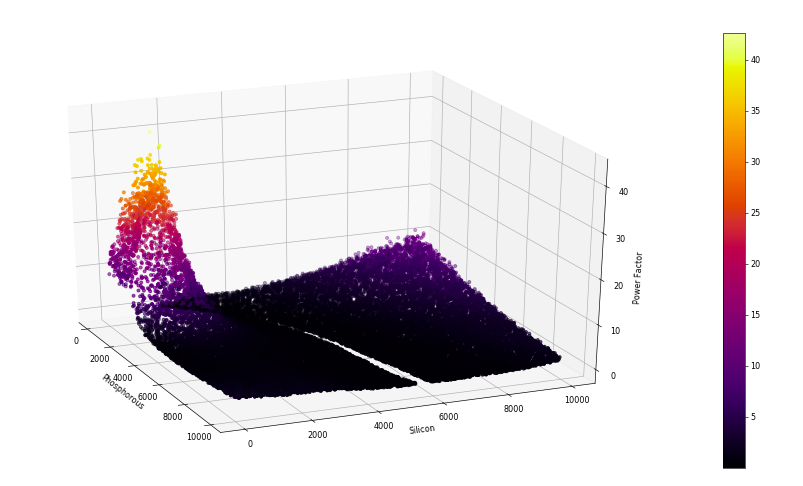 -To optimize figure of merit 
Low thermal conductivity
High electrical conductivity 
High seebeck coefficient
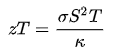 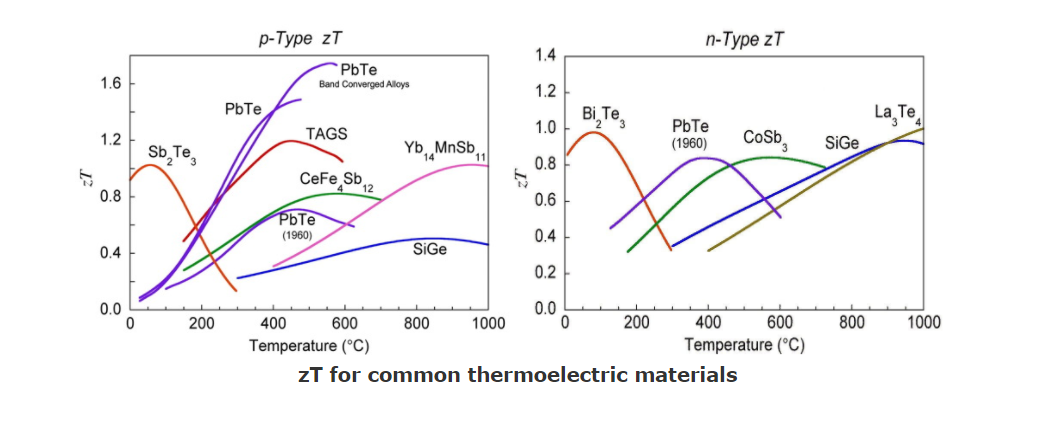 Kasper A. Borup, Johannes de Boor, Heng Wang, Fivos Drymiotis, Franck Gascoin, Xun Shi, Lidong Chen, Mikhail I. Fedorov, Eckhard Müller, Bo B. Iversen, G. Jeffrey Snyder “Measuring Thermoelectric Transport Properties of Materials” Energy and Environmental Science 8, 423 (2015)
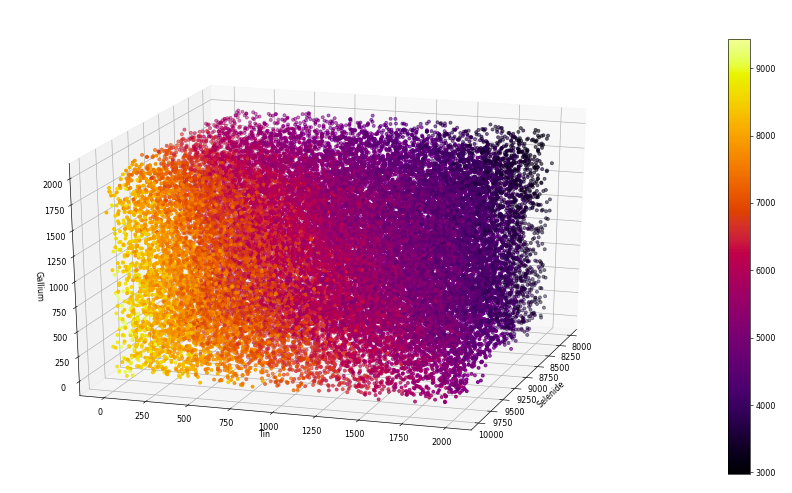 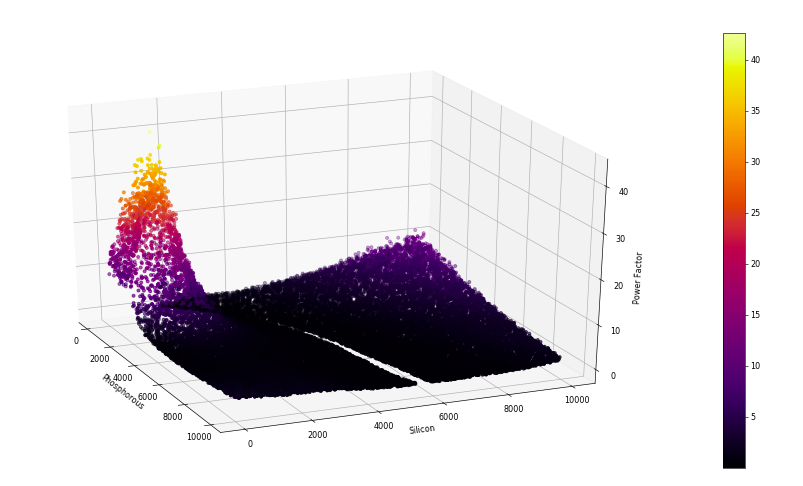 Selection of Manufacturing Process - Infrared
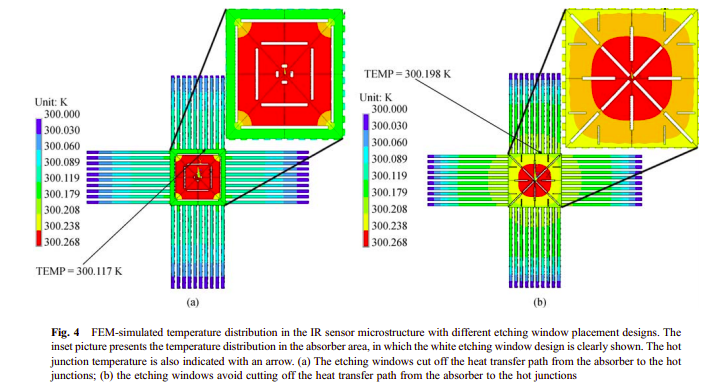 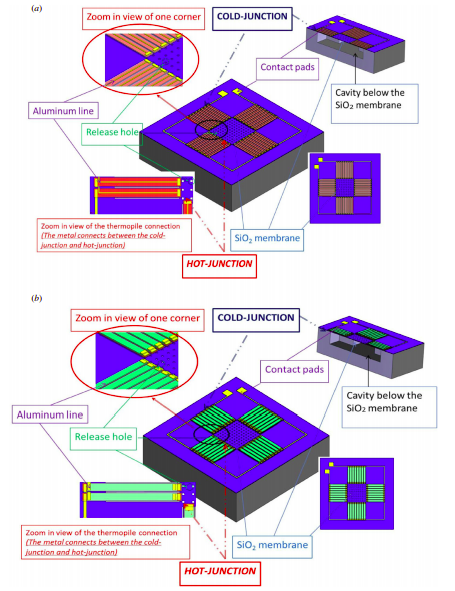 {1]
[Speaker Notes: The etching windows cut off the heat transfer path from the absorber to the hot junctions; (b) the etching windows avoid cutting off the heat transfer path from the absorber to the hot junctions]
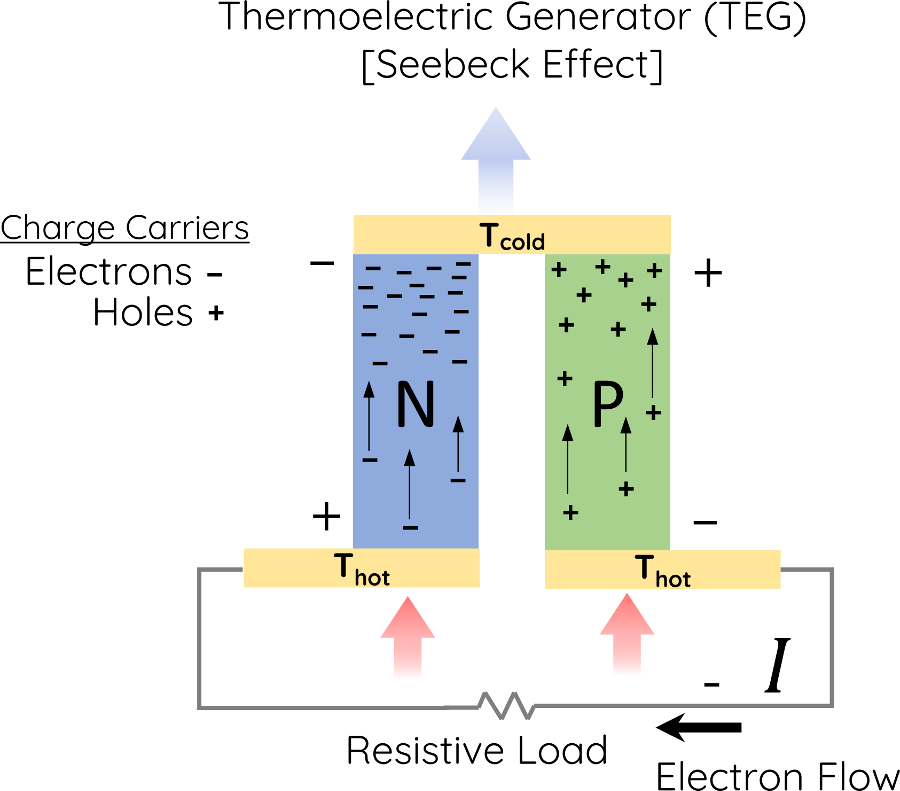 Absorber
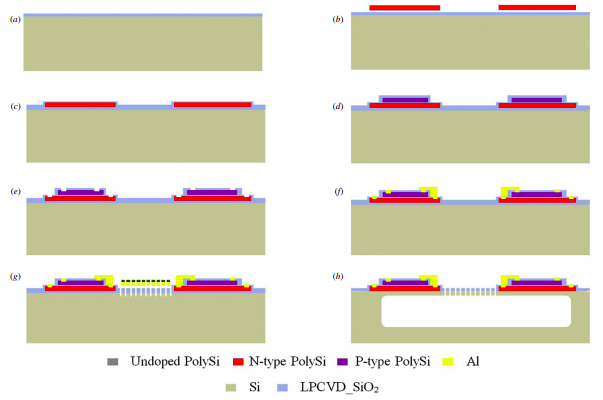 T Hot
Thermal Isolating Cavity
T Cold
[Speaker Notes: Indium p type antimony n type BiTe	InCoSb	CuSe

Boron p type Phosphorus n type Silicon]
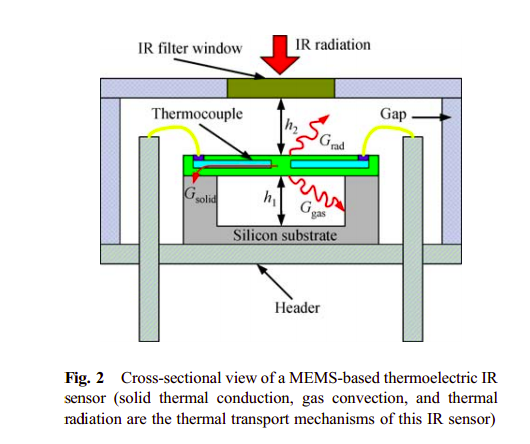 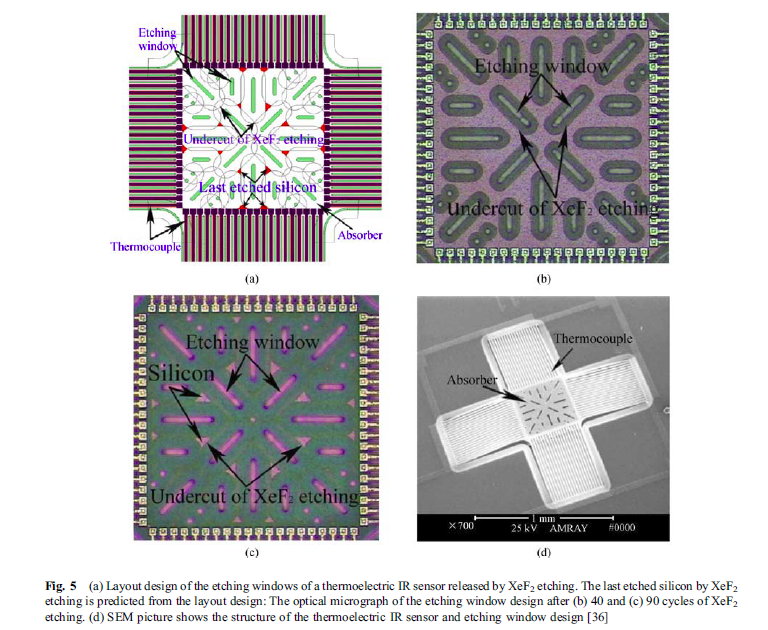 [Speaker Notes: Thus, front-side etching thermoelectric IR sensors usually show poor performance. However, combining back-side etching and front-side etching can improve the sensor performance twice as high as that of front-side etching alone]
Seebeck Effect
Thermal Losses
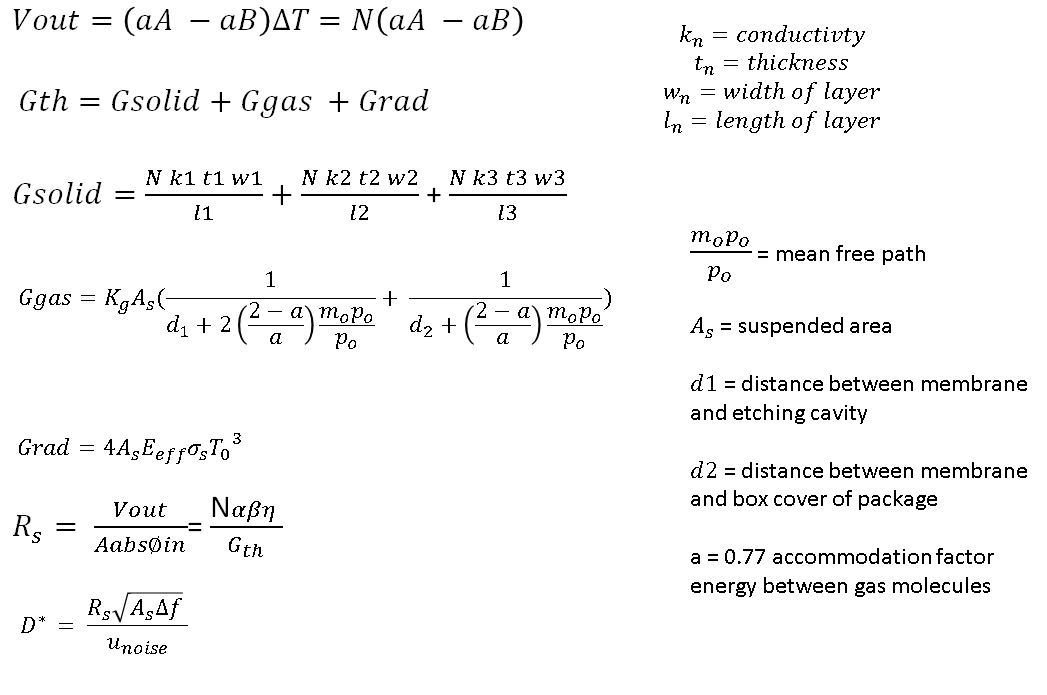 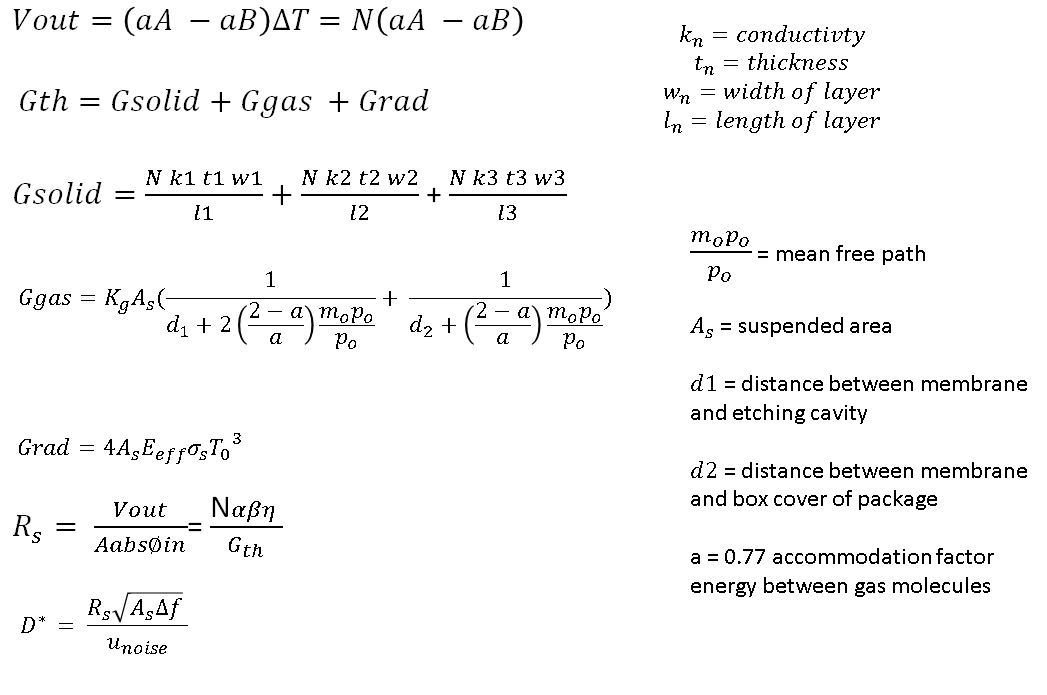 Constants
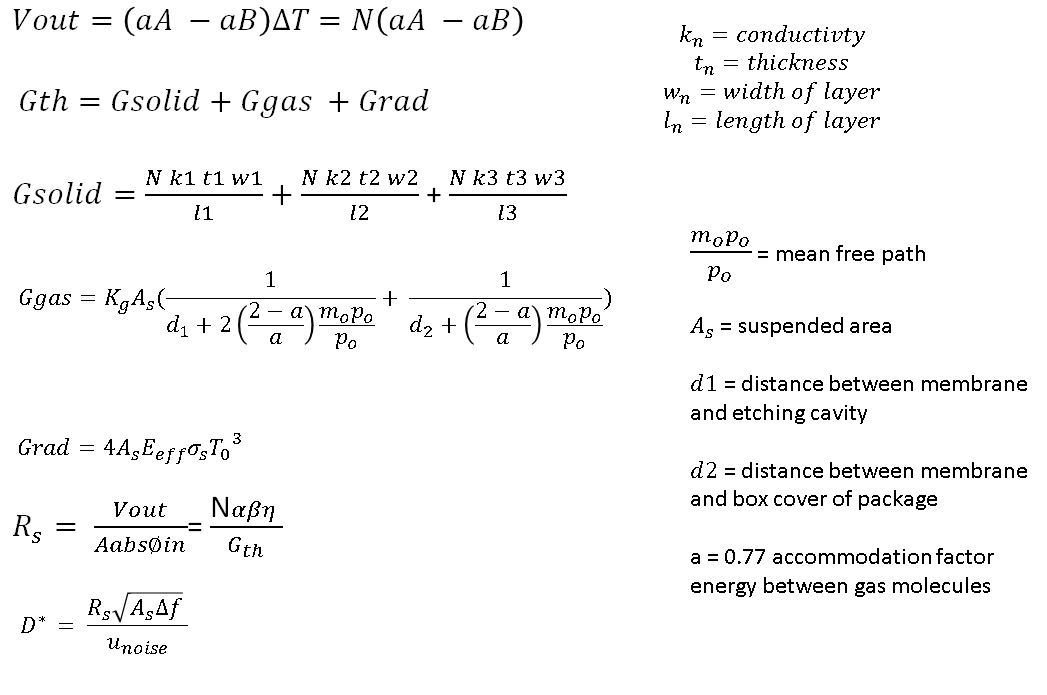 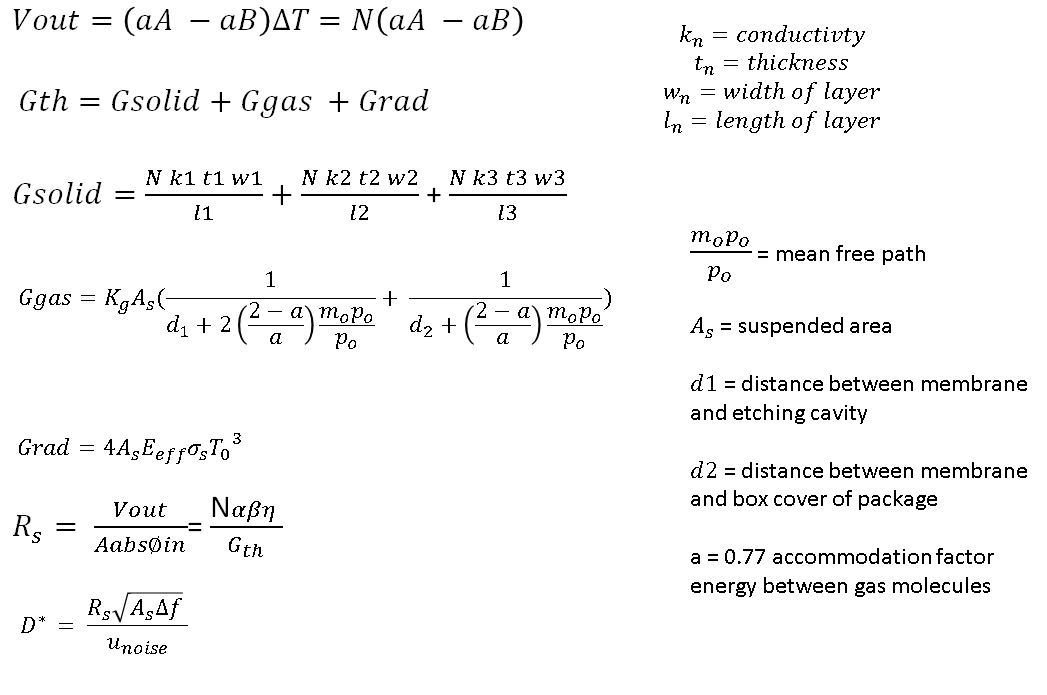 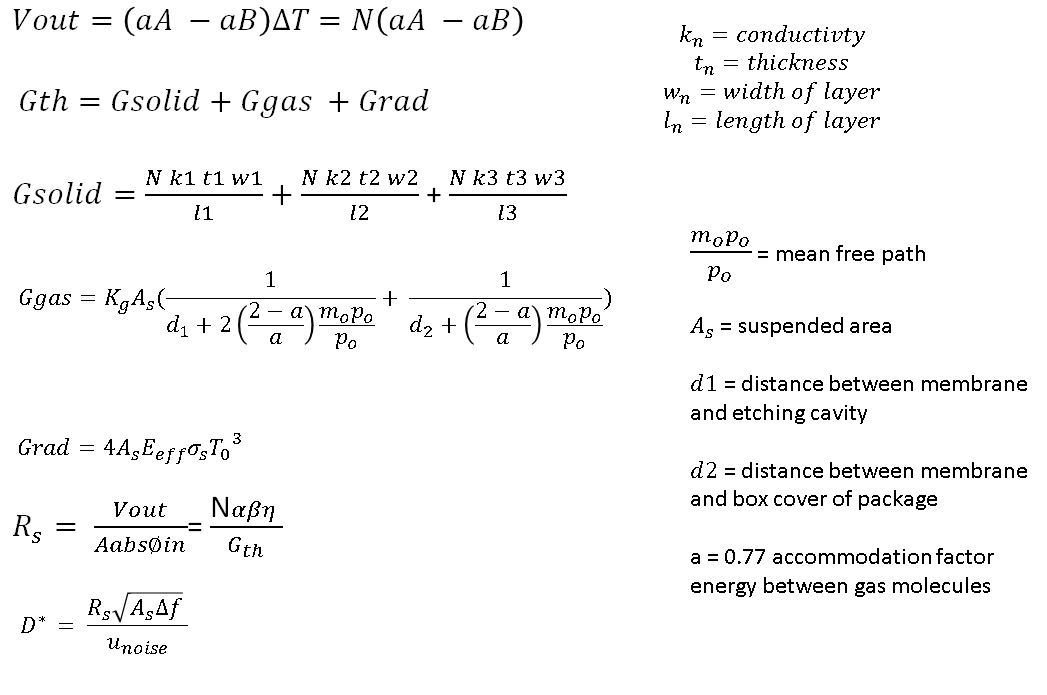 [Speaker Notes: Seebeck effect]
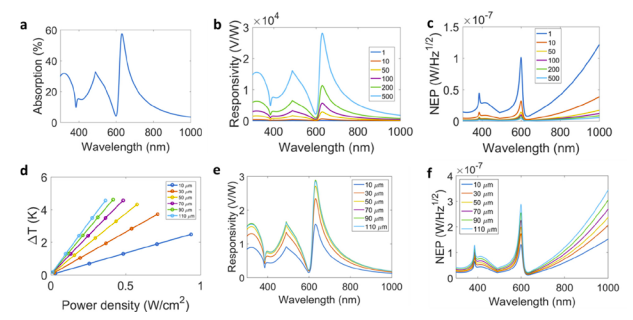 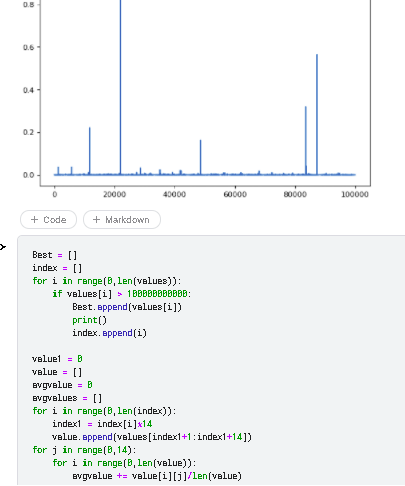 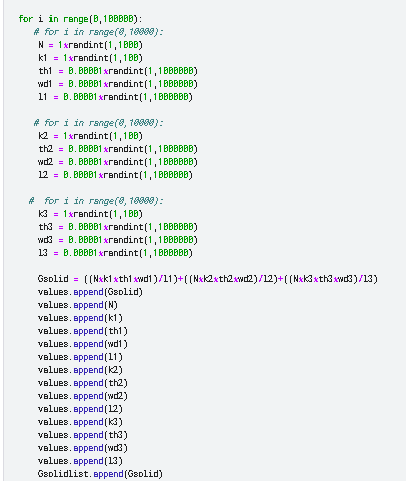 Micro-Physical Constraints for Optimization
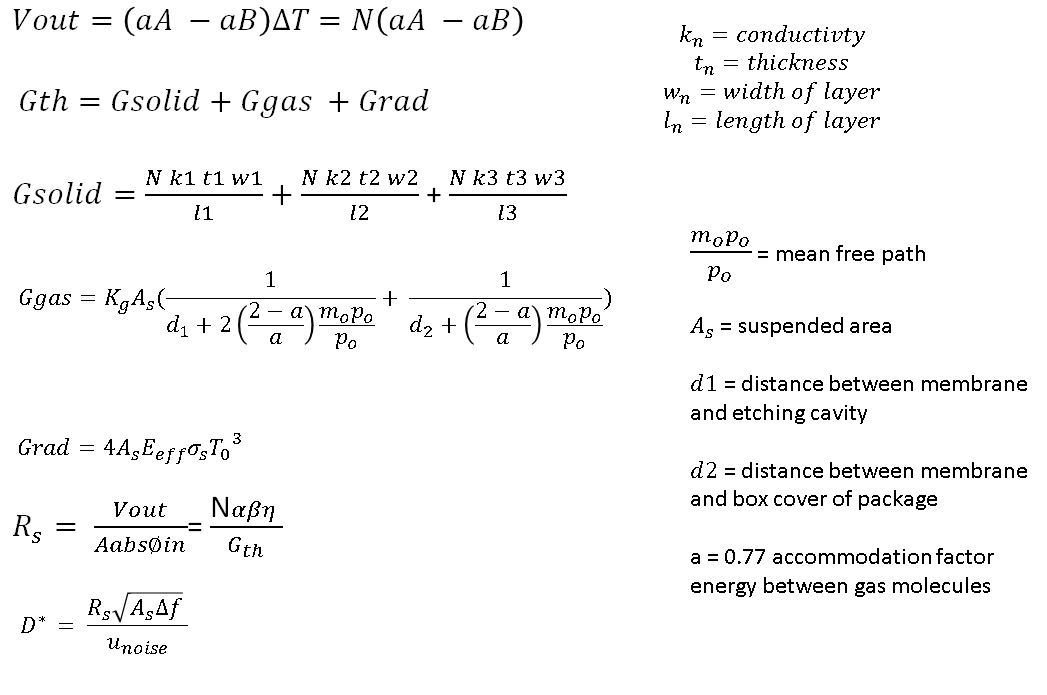 Maximize the Temperature difference
Maximize distance between casing and device
Maximize suspended area
Maximize width and thickness relative to length while maintaining a larger number of thermocouples
[Speaker Notes: Maximize ∆T
Maximize Gth

Maximize width and thickness relative to length while maintaining greatest number of thermophiles

Maximize suspended Area

Minimize distance between casing and device

Maximize Seebeck coefficient]
Responsivity
Detectivity
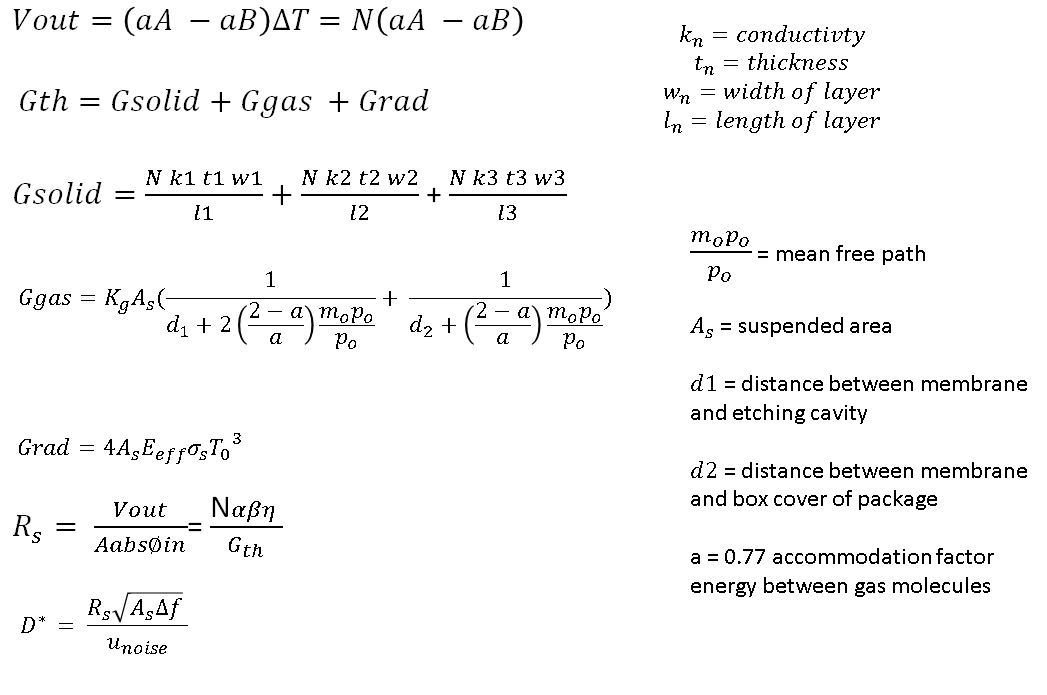 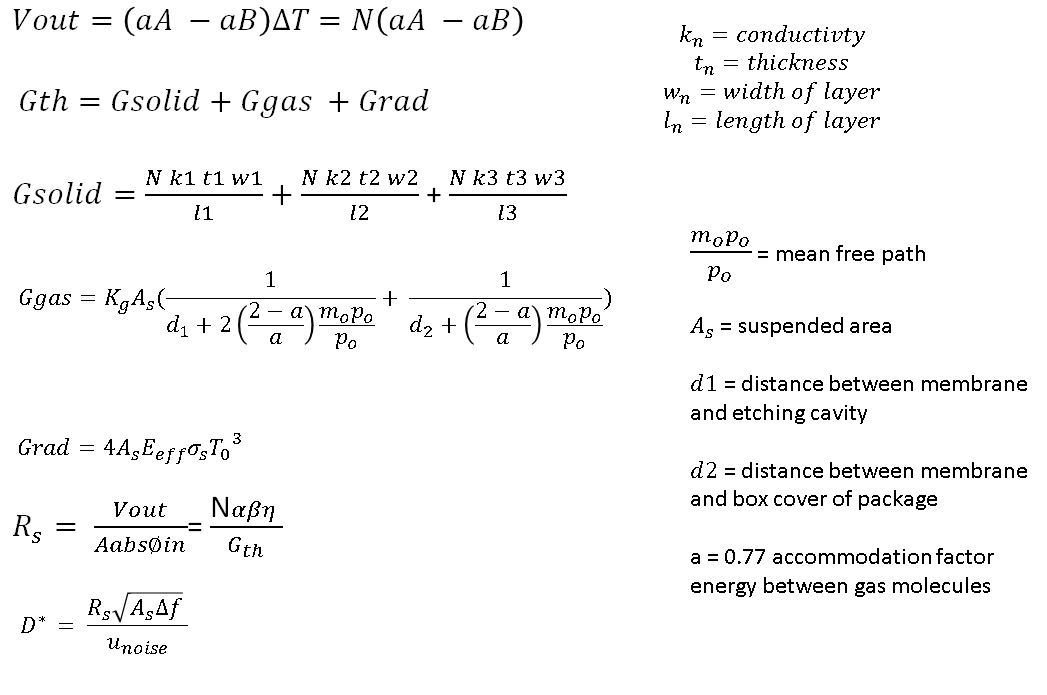 Constants
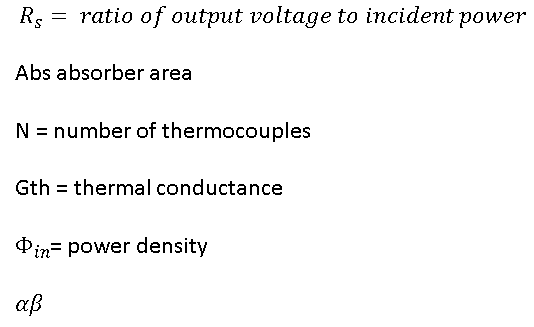 INFRARED
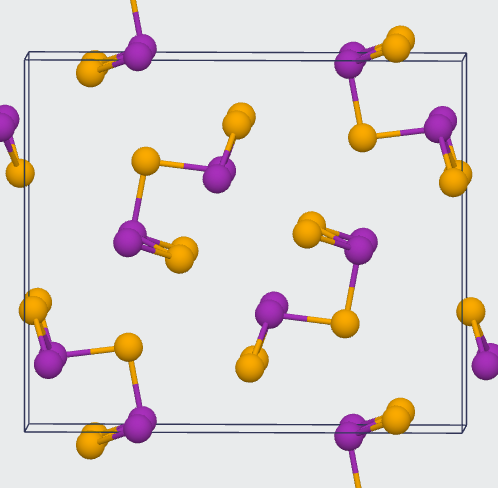 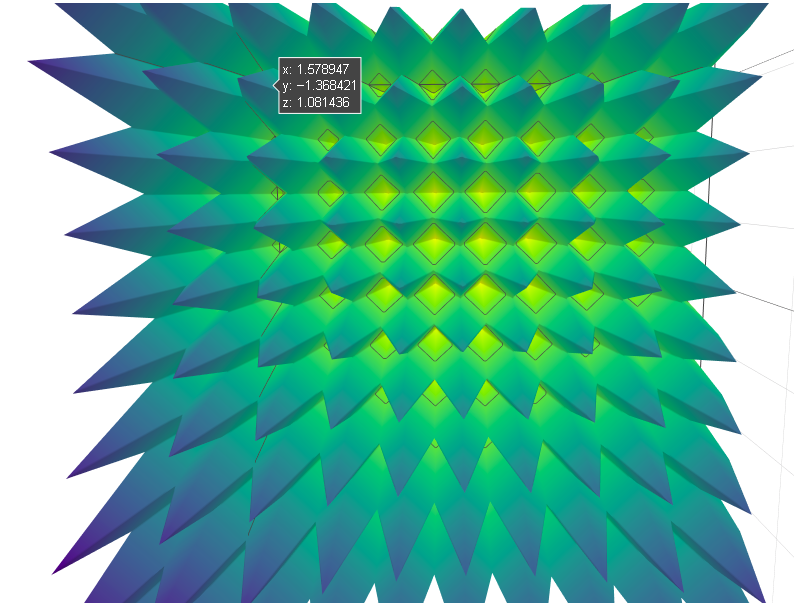 ELECTRON
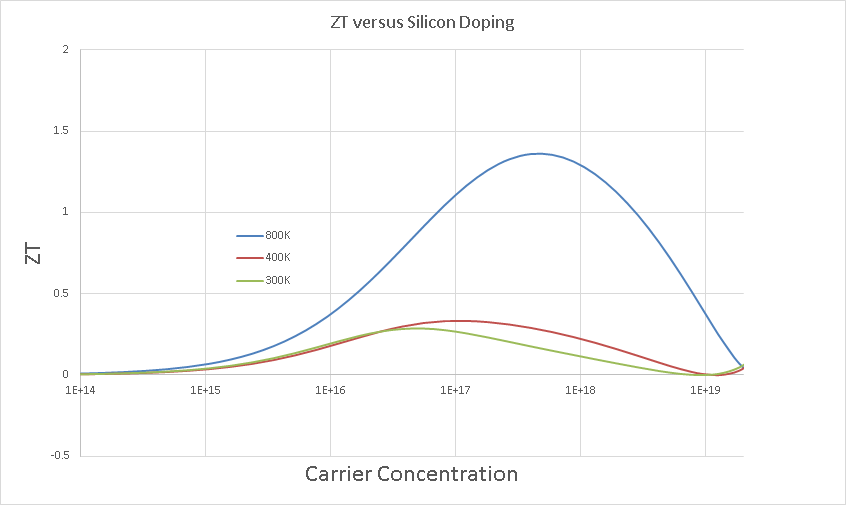 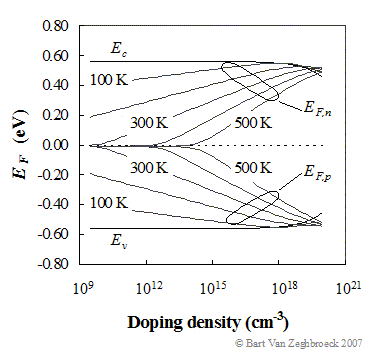 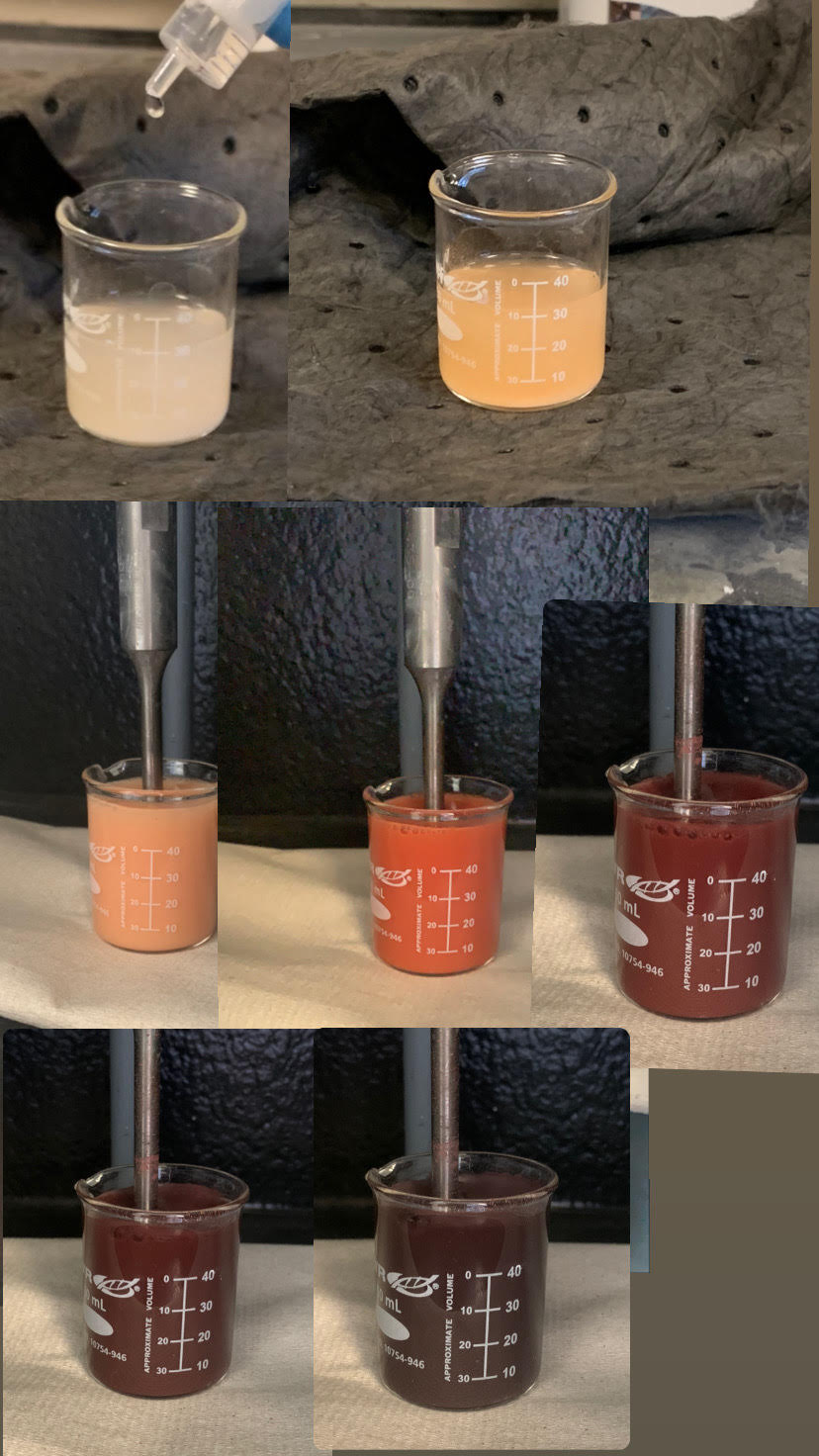 Electrical Constraints for Optimization
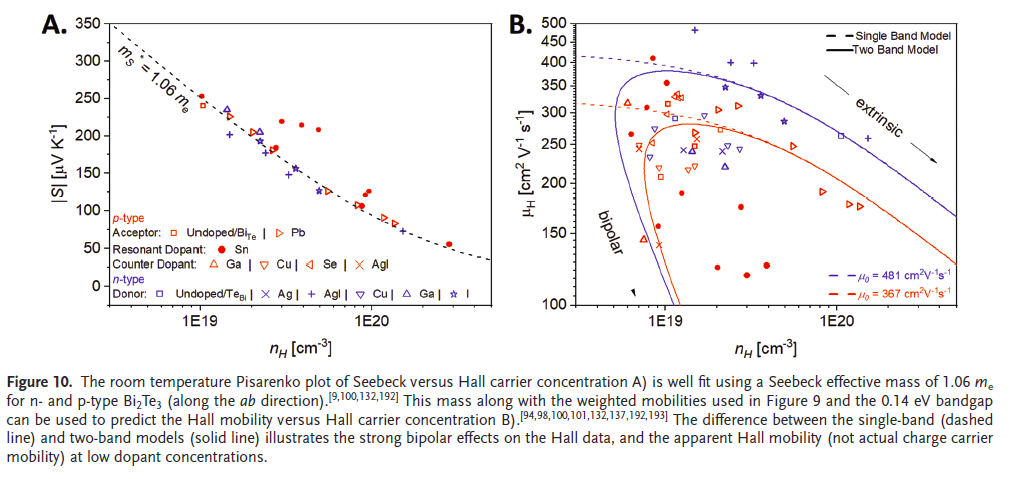 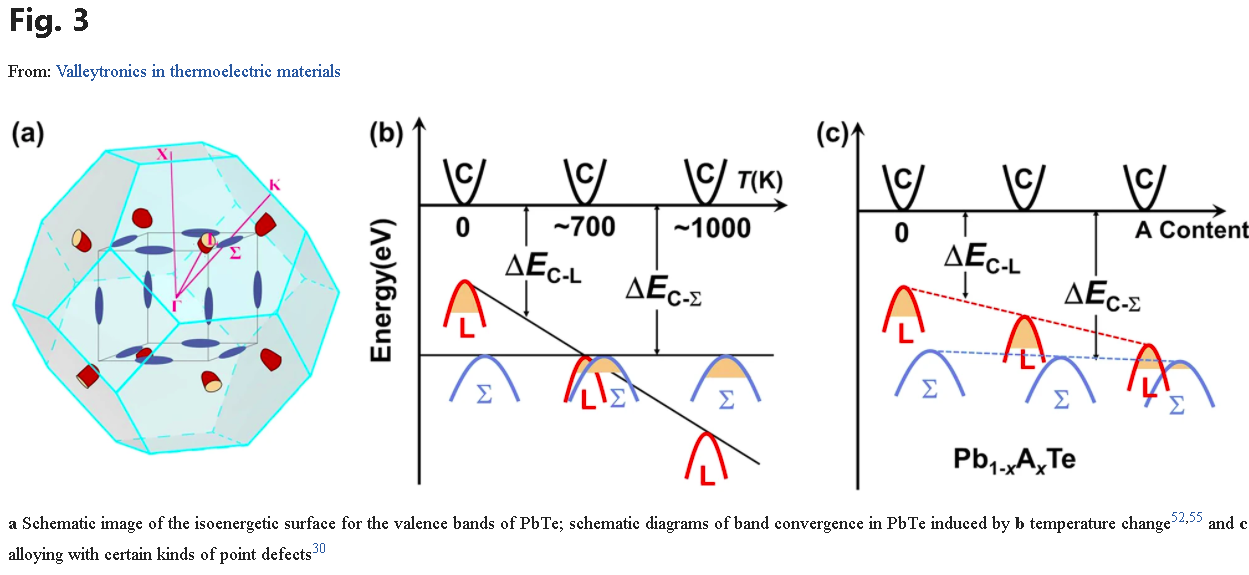 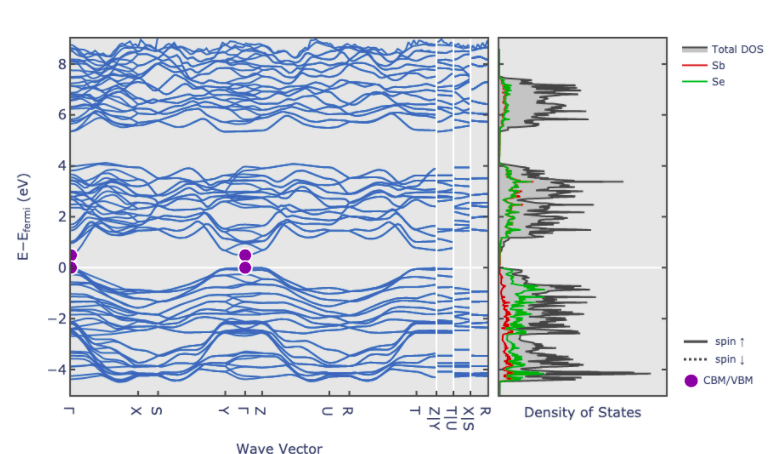 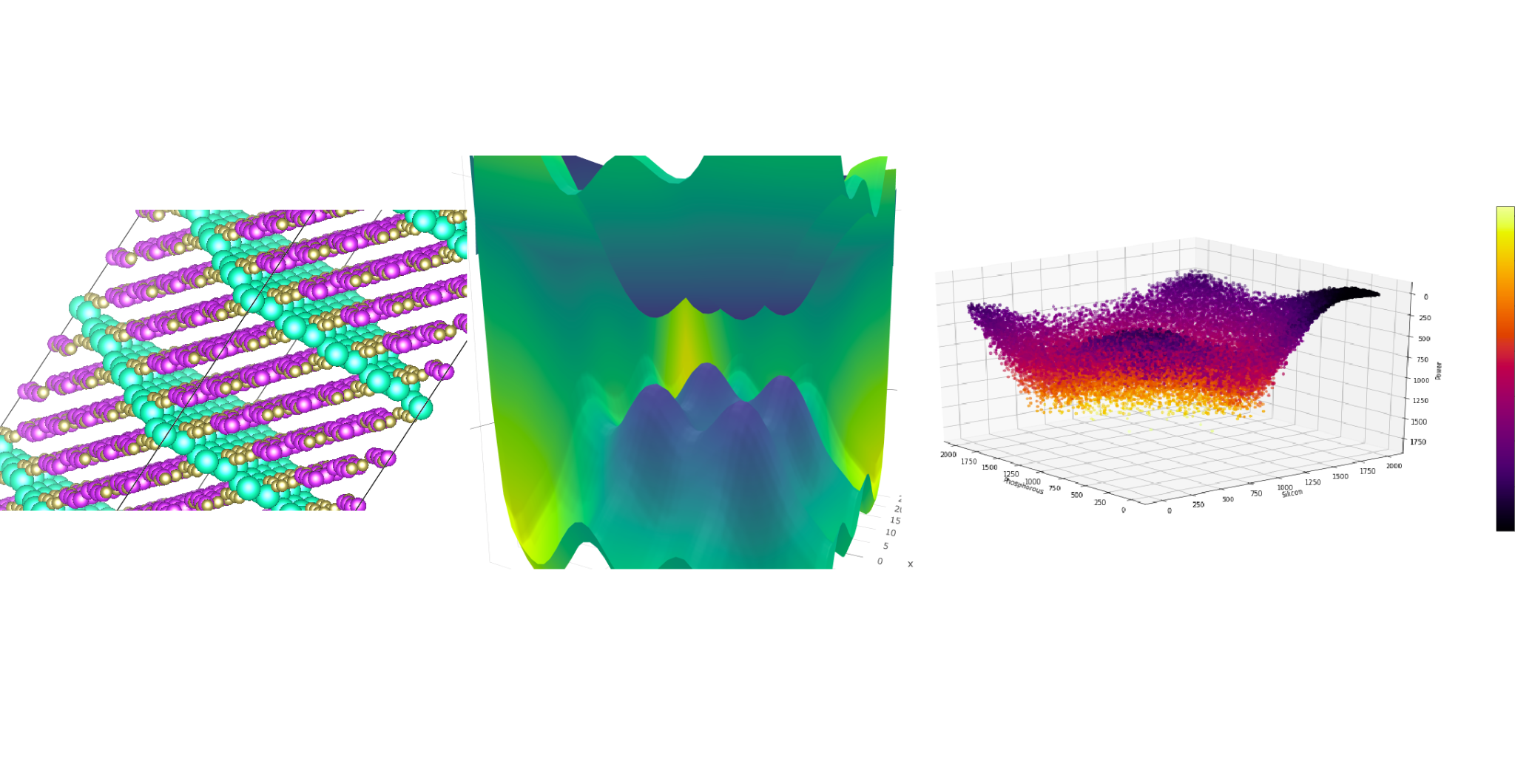 Limitation of Electron States Creates 3-D Topological Insulation
[Speaker Notes: Limitation of Electron States Creates 3-D Topological Insulation
Electric field is expelled from the internal bulk of material. Limitation of phonons]
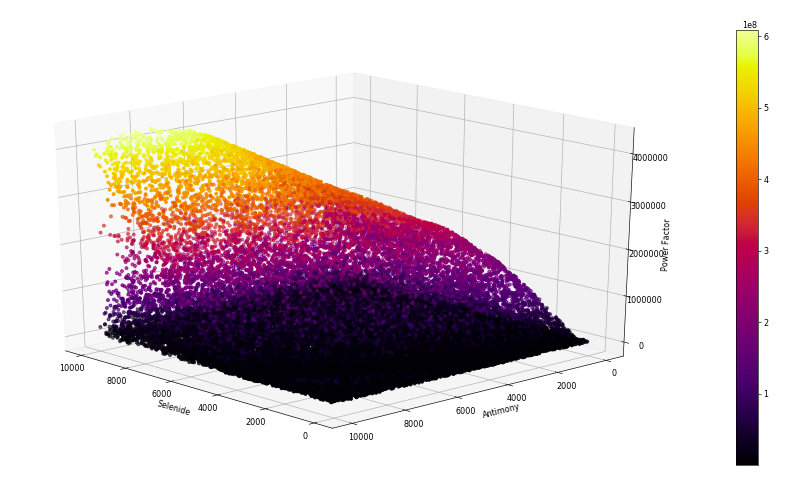 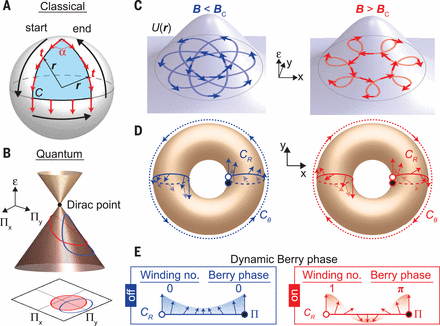 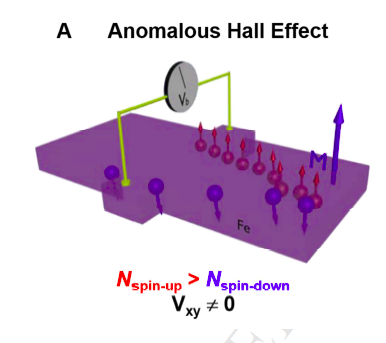 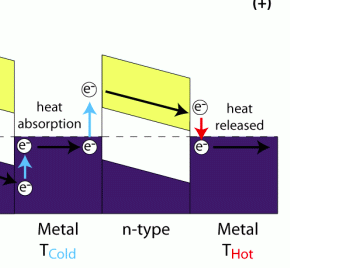 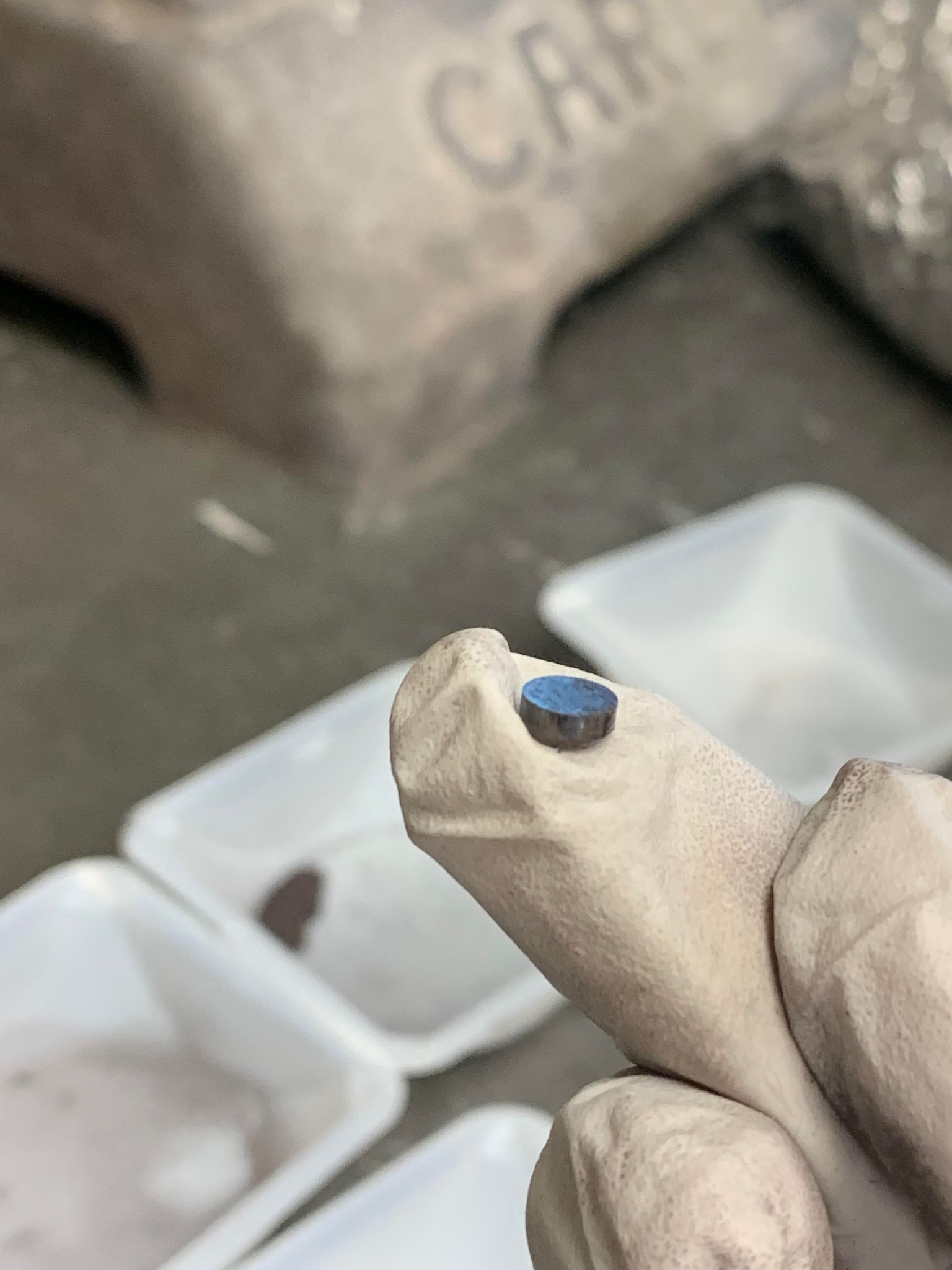 Nano-Physical Constraints for Optimization
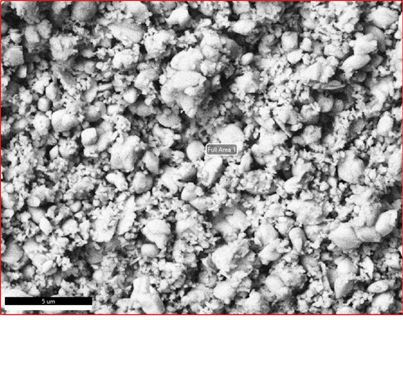 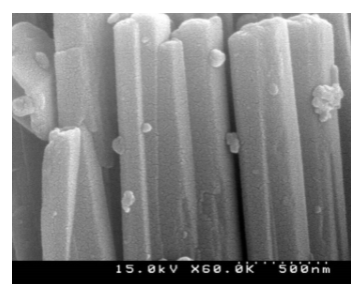 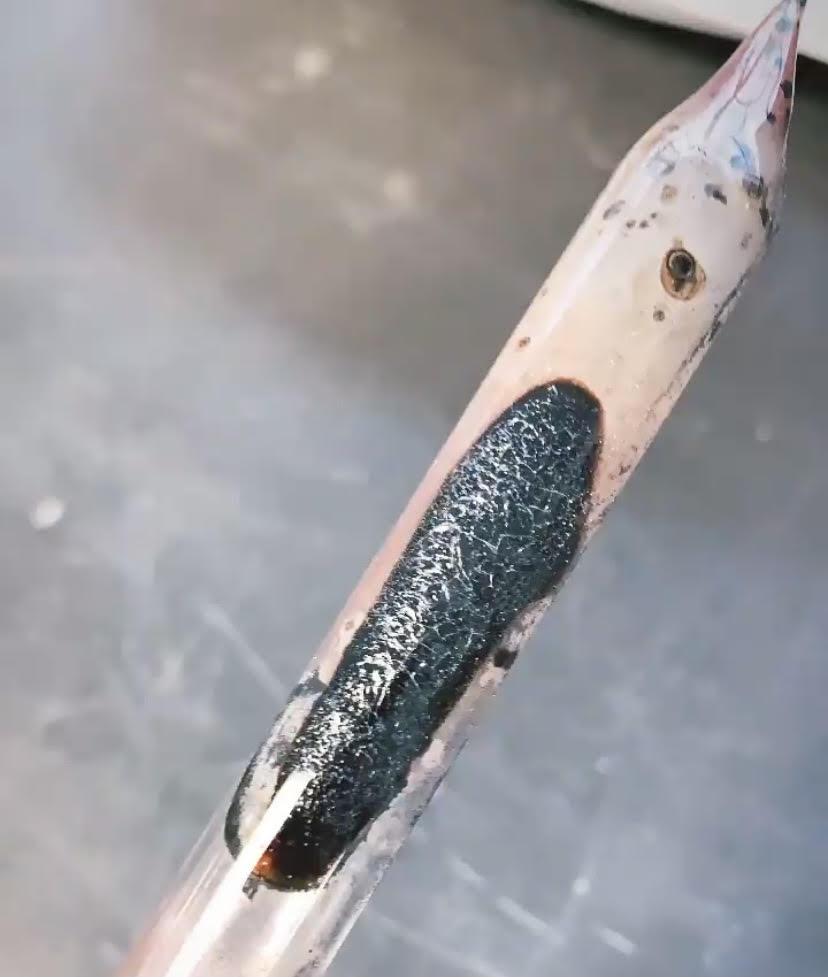 RECAP:


maximizing surface area
 limit phonon conduction and maximize electron conduction
band gap maximizes Infrared absorption and creates the band inversion affect.
Doping carrier density maximizes band inversion overlap
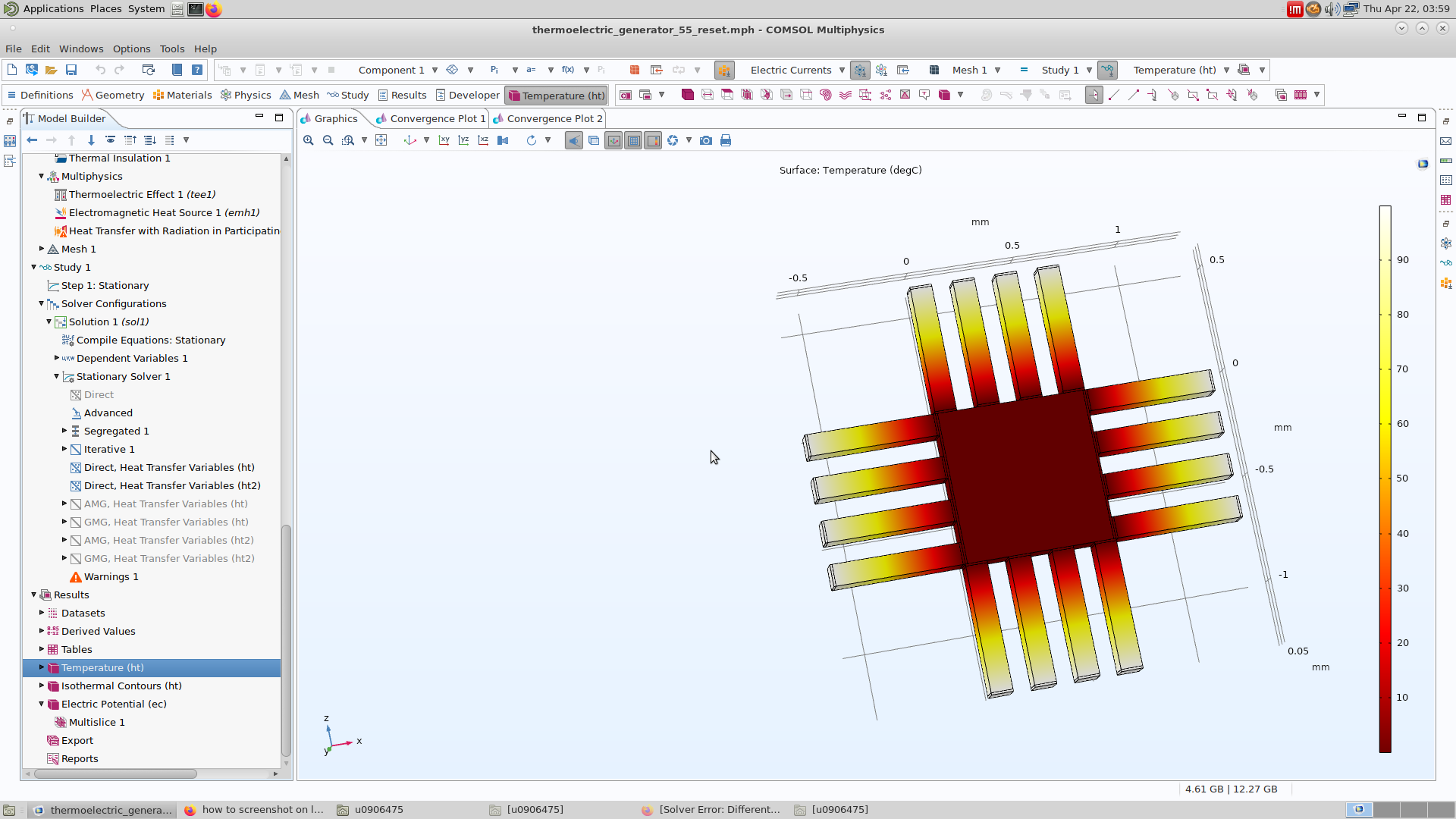 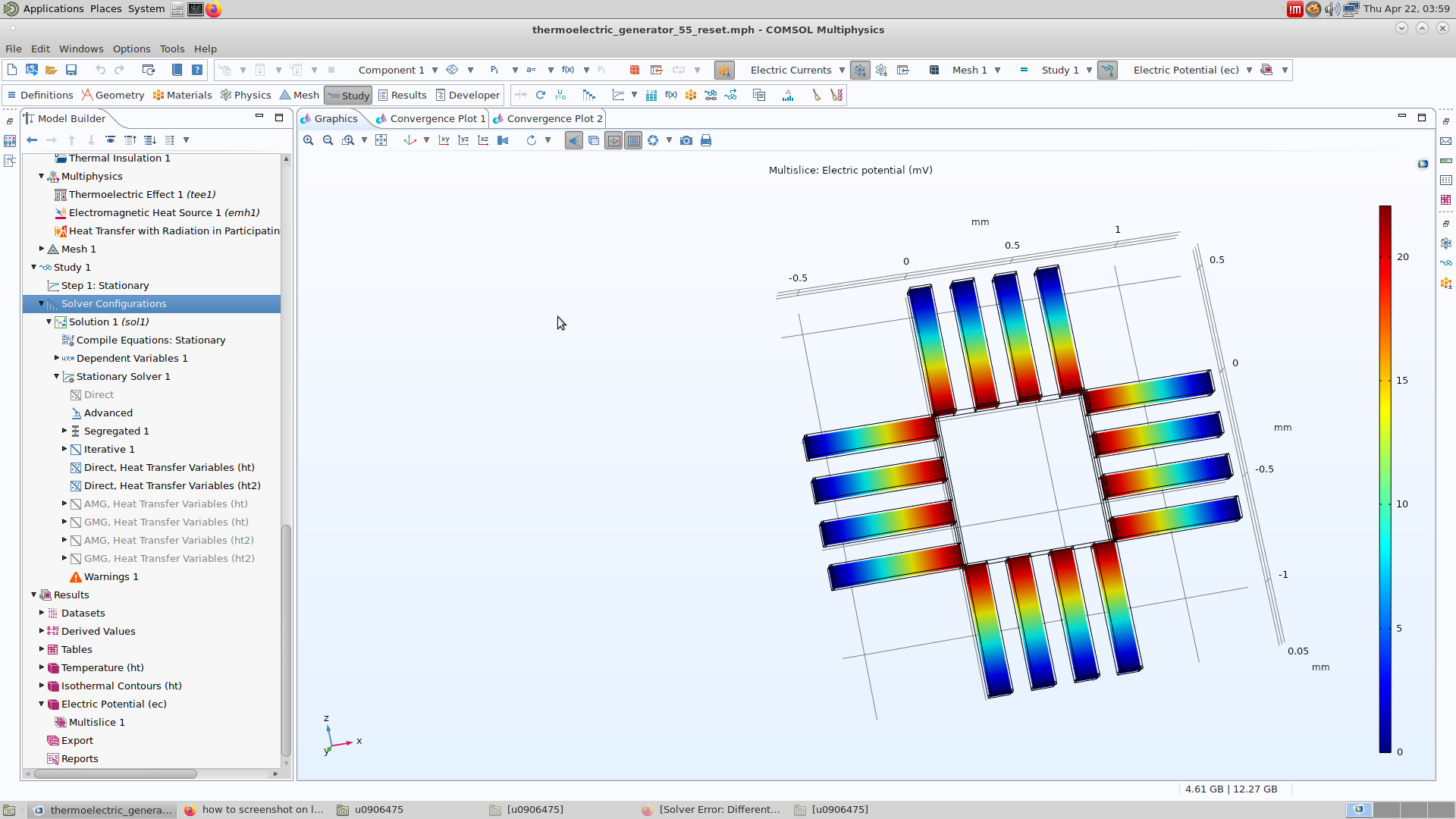 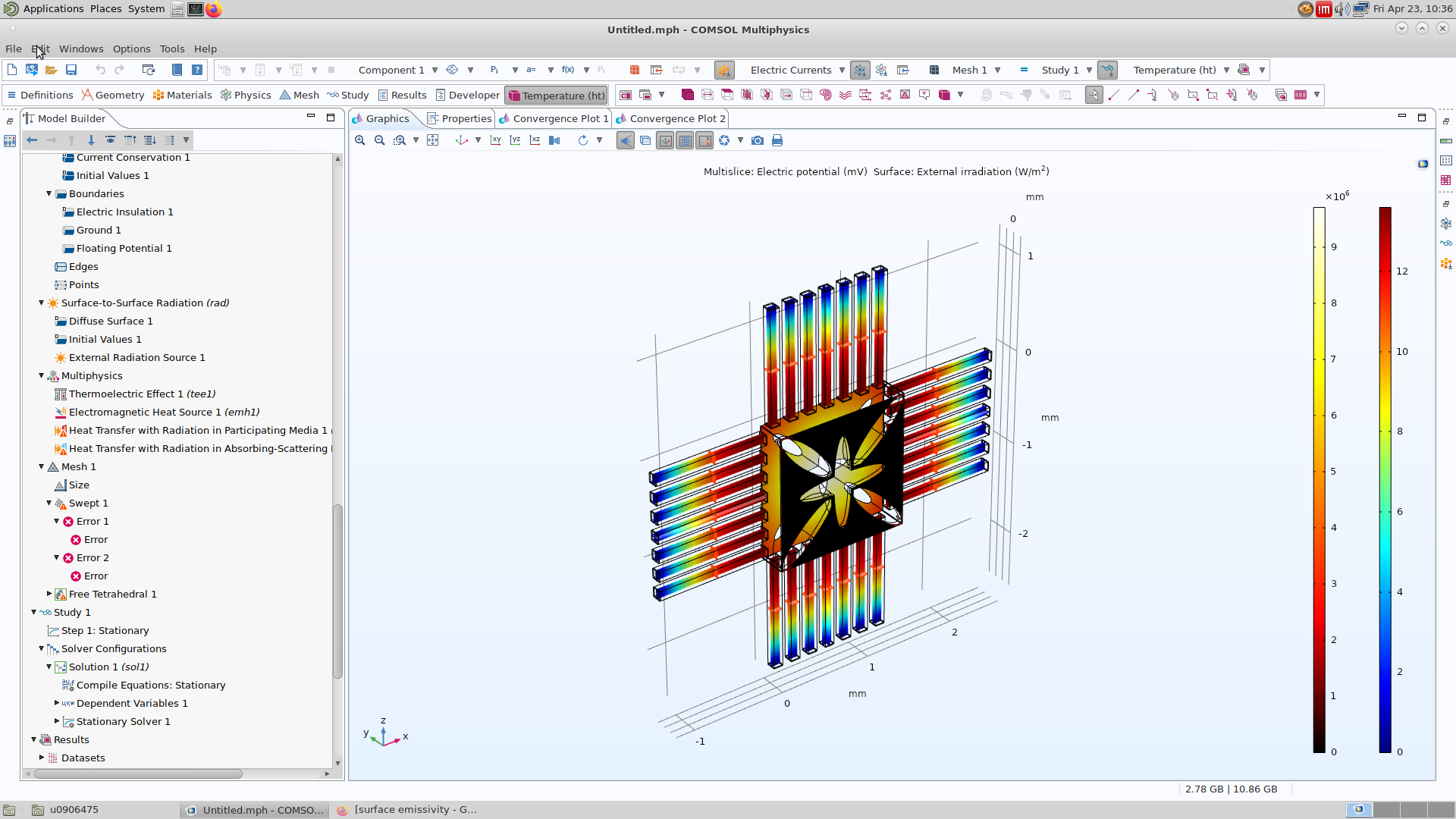 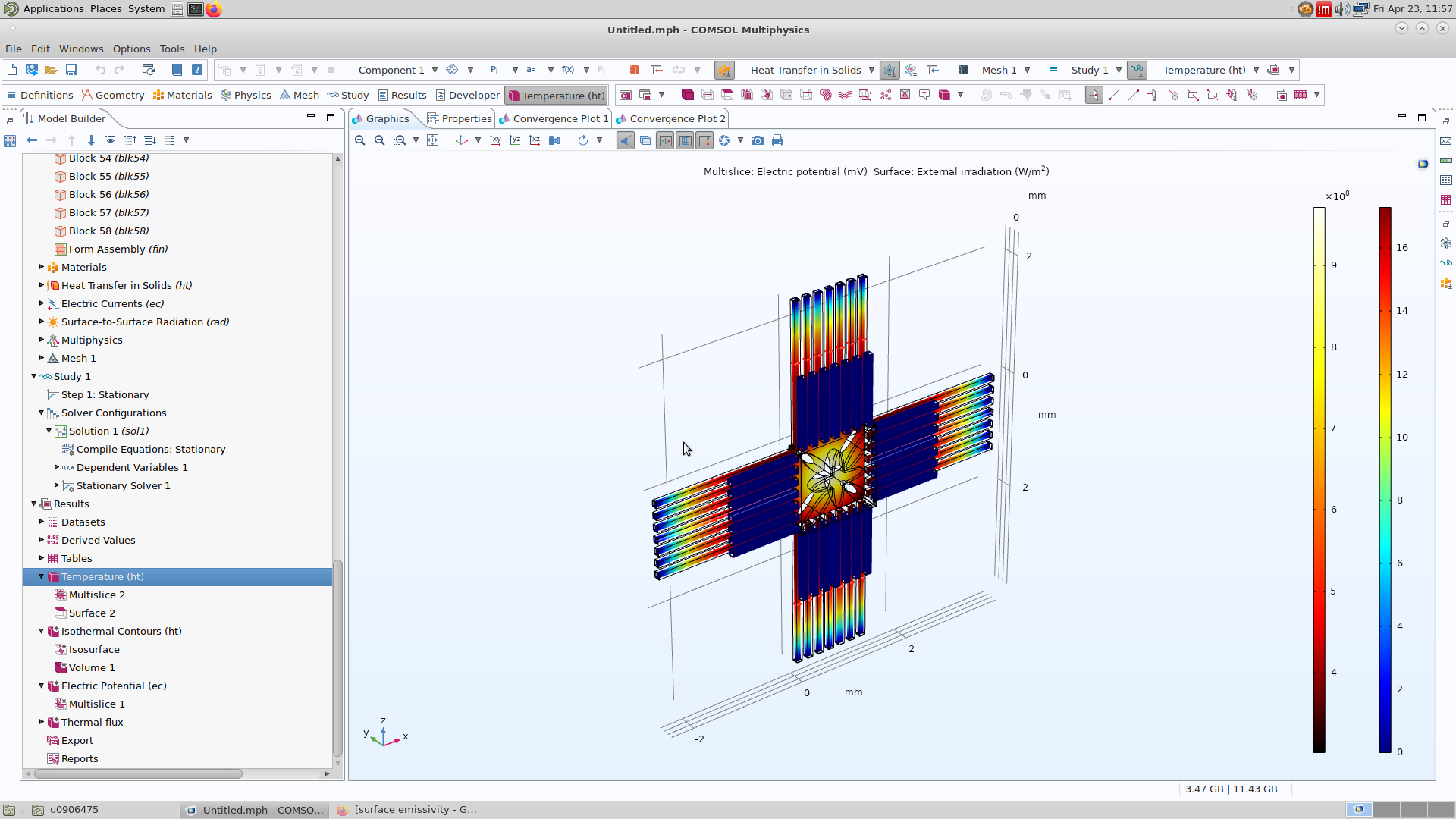 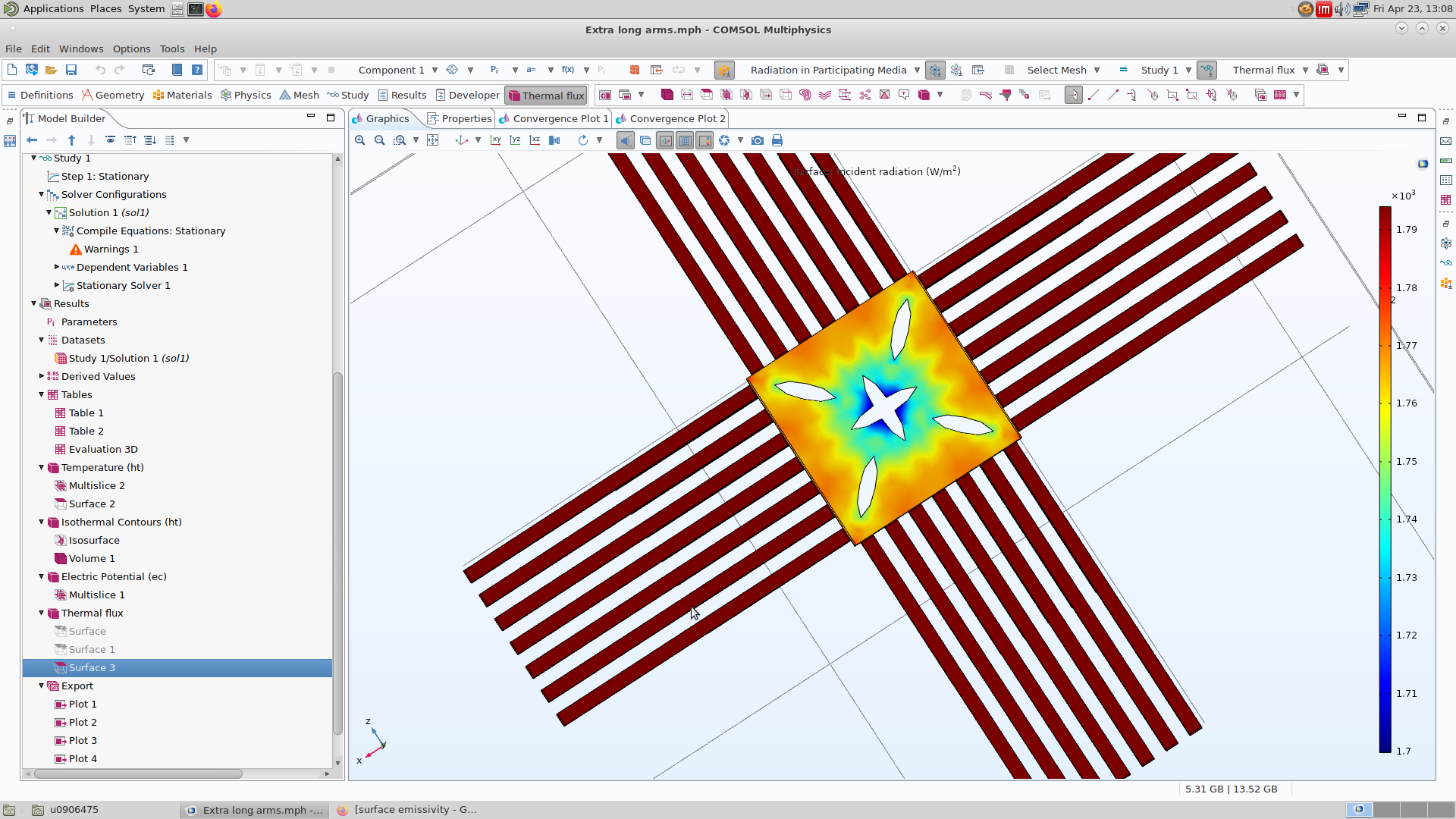 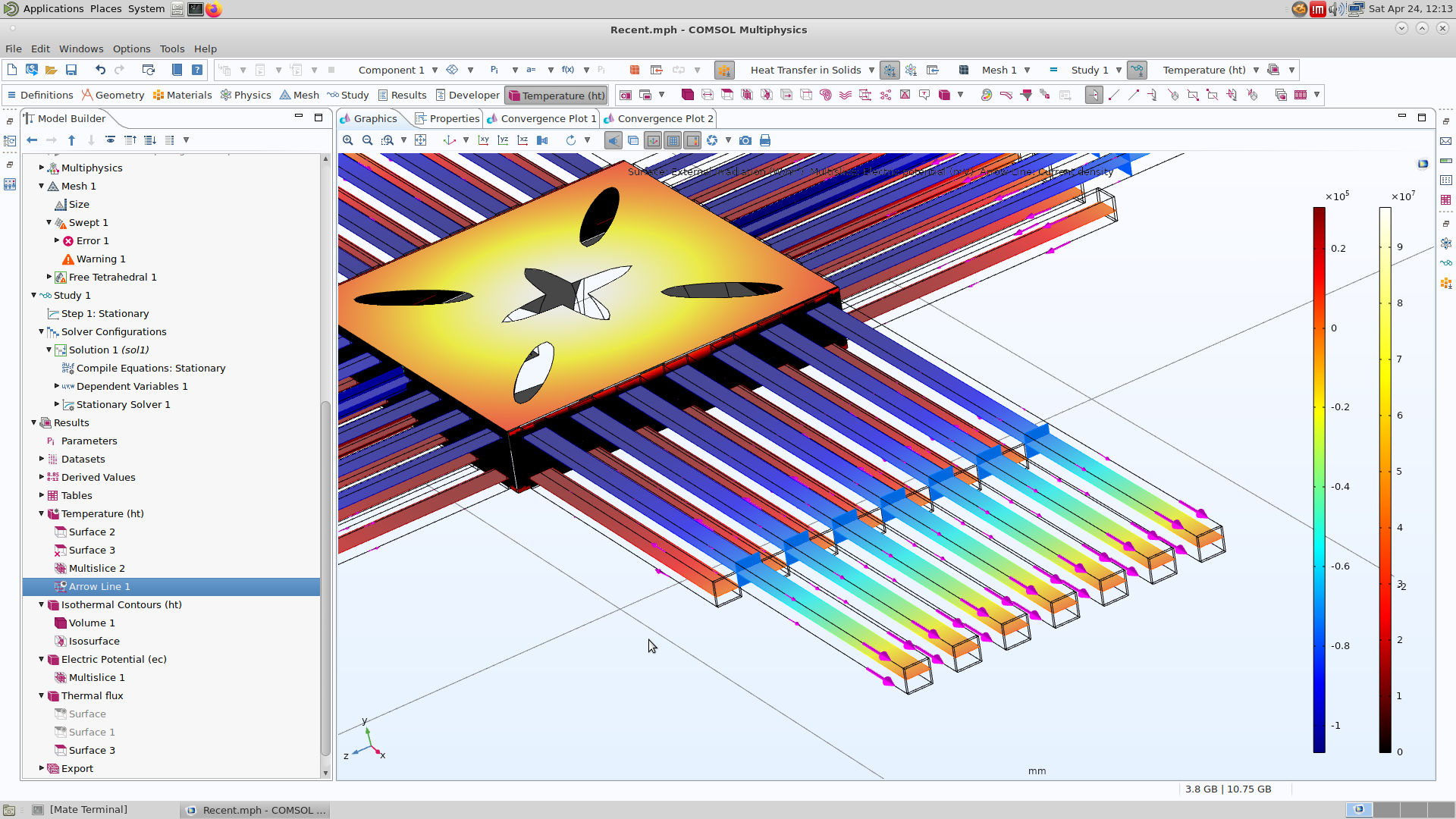 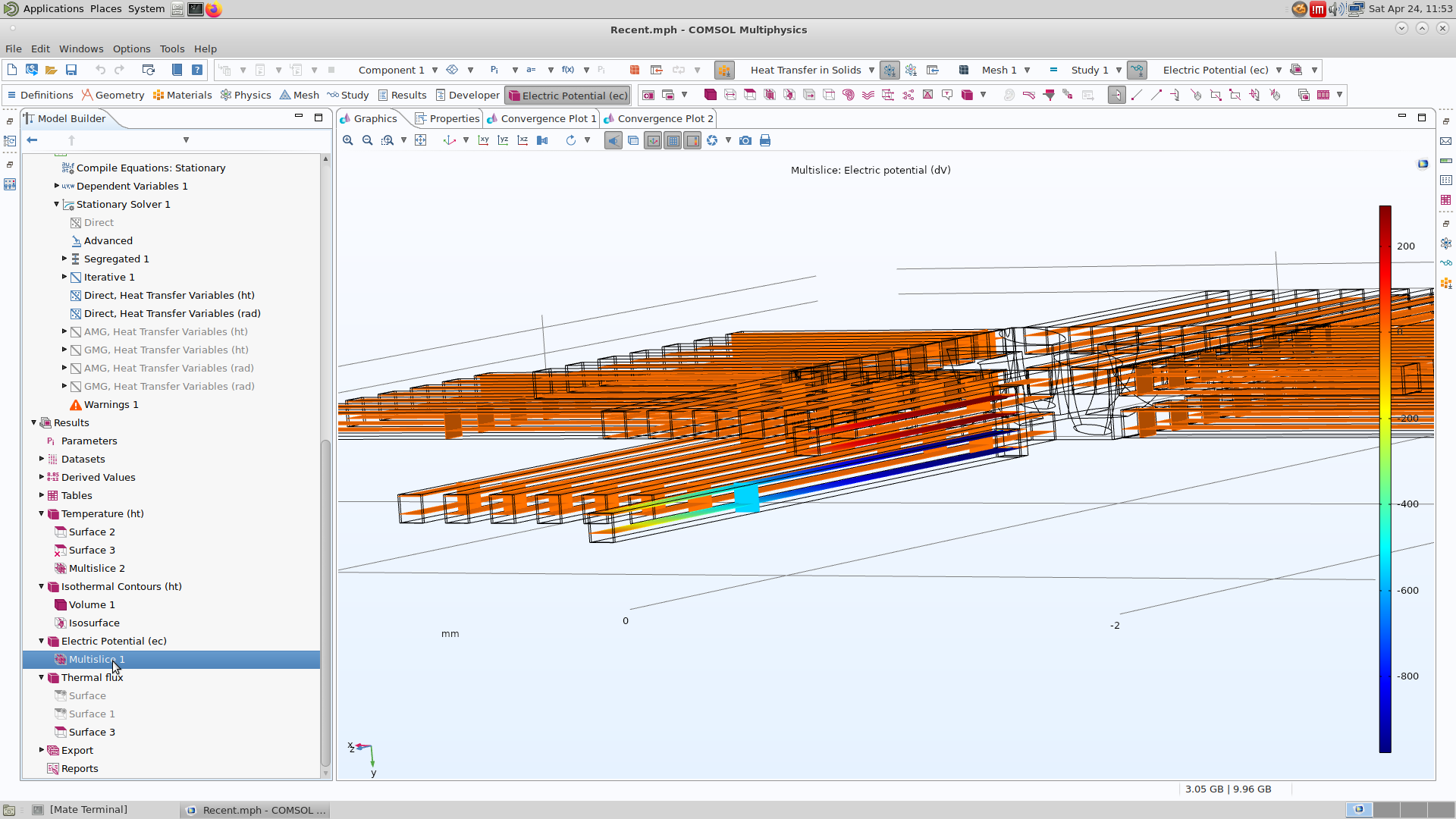 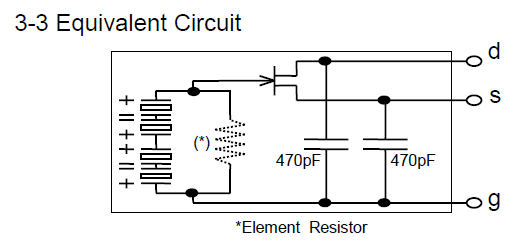 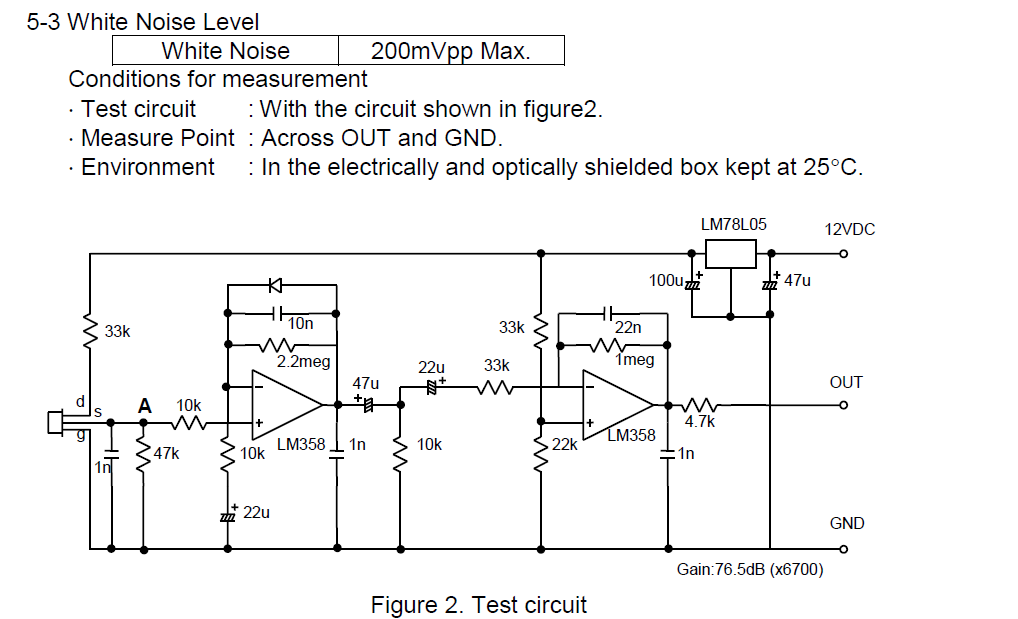 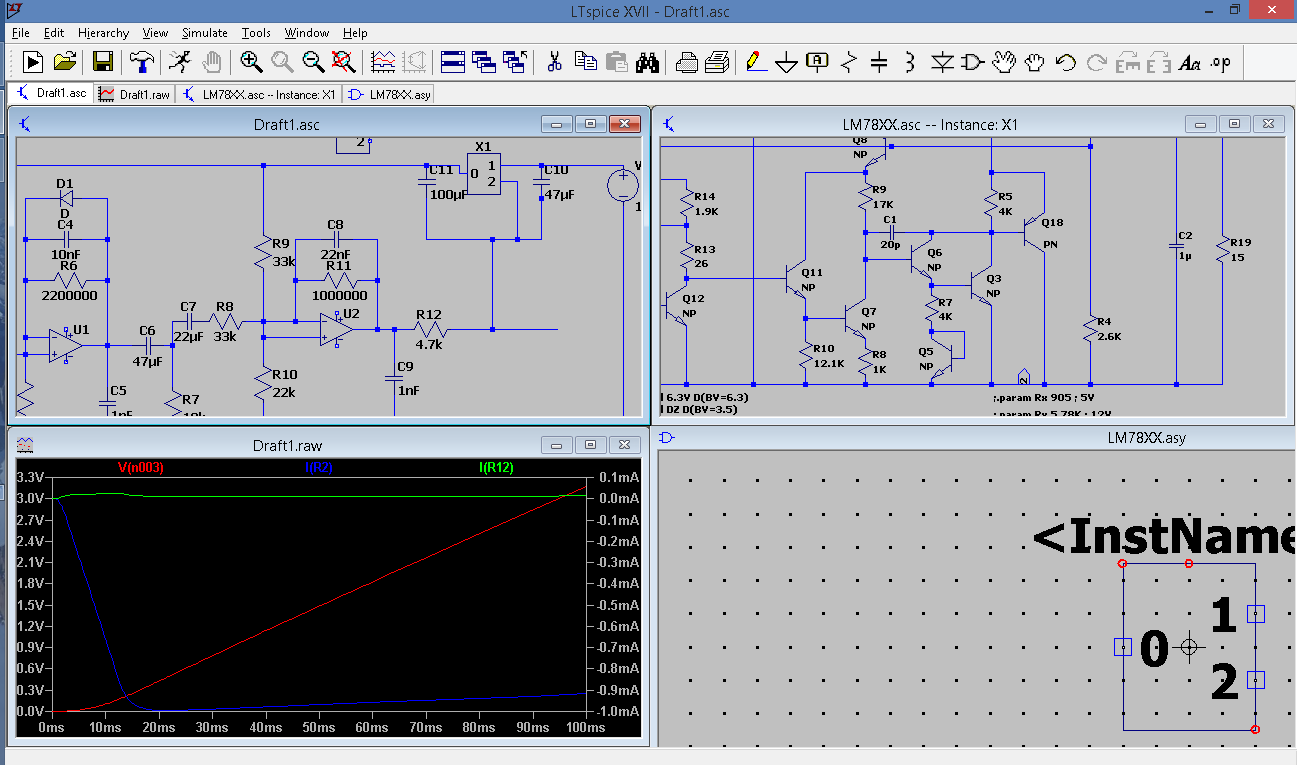 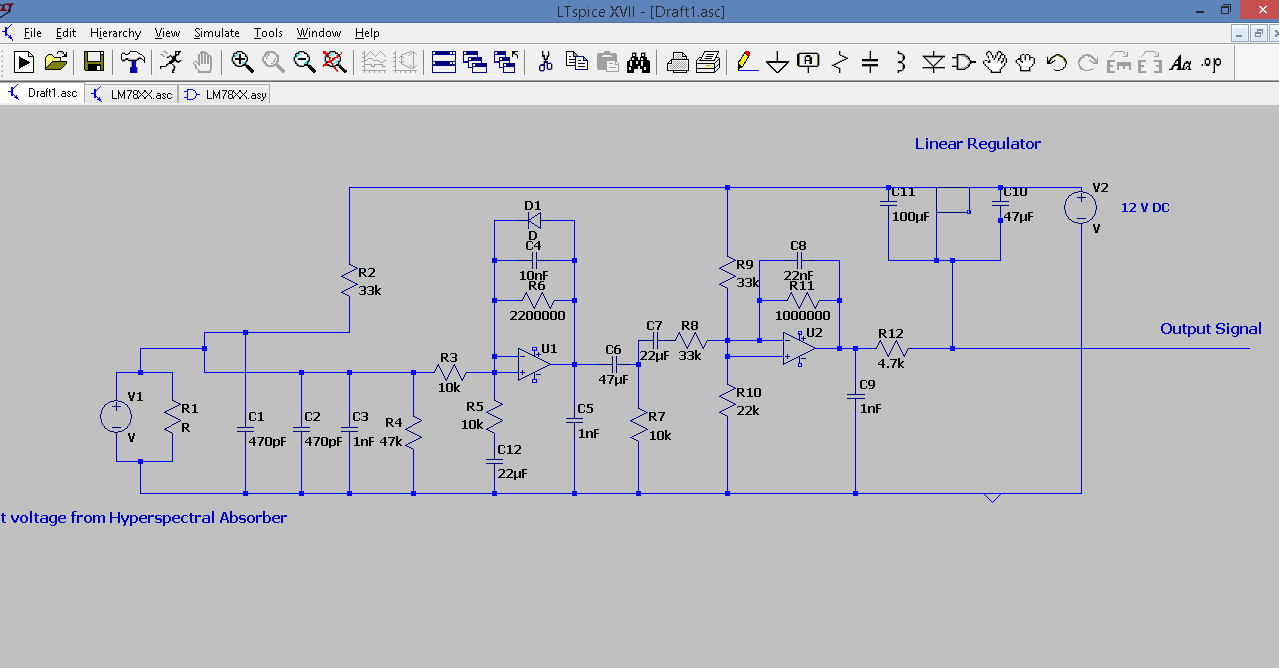 Selection of Manufacturing Process -IR
[Speaker Notes: [100] direction window for anisotropic etching
is faster than a [110] direction window on a (100) Si wafer.


As a silicon etchant, XeF2 presents unique advantages, such as high selectivity for silicon, gas phase isotropic etching, and ease of operation. Thus, XeF2 etching can avoid the stiction problem in the wet etching process and the plasma damage in the DRIE process; consequently, XeF2 etching is suitable for CMOS-MEMS thermoelectric IR sensors. Xu et al. [36] developed a CMOS-MEMS thermoelectric IR sensor by XeF2 front-side isotropic etching; the maximum transconductance change of the CMOS device after XeF2 etching was 1.25%.]
CVD, P ion diffusion,
 photo etch mask
Laser Pulsed CVD
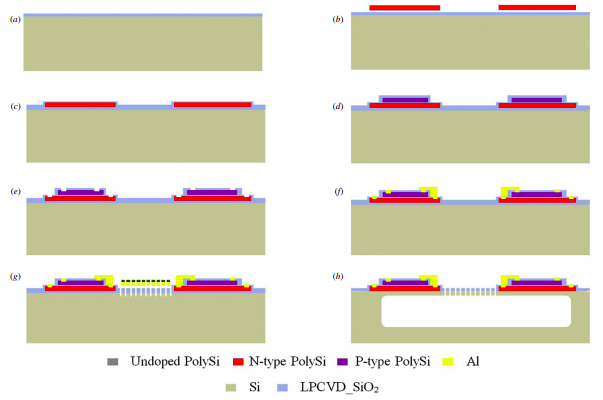 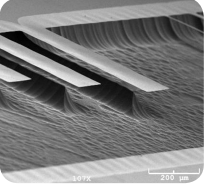 CVD, B ion diffusion,
 photo etch mask
Plasma Enhanced CVD
Plasma Enhanced CVD
Aluminum Sputtering
XeF2 or TMMA wet etch
Ion Beam Etch
[5]
Similar but Different Working Principles:
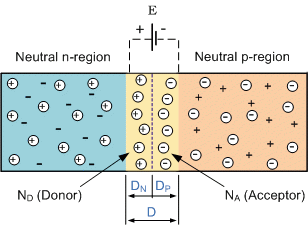 Visible -
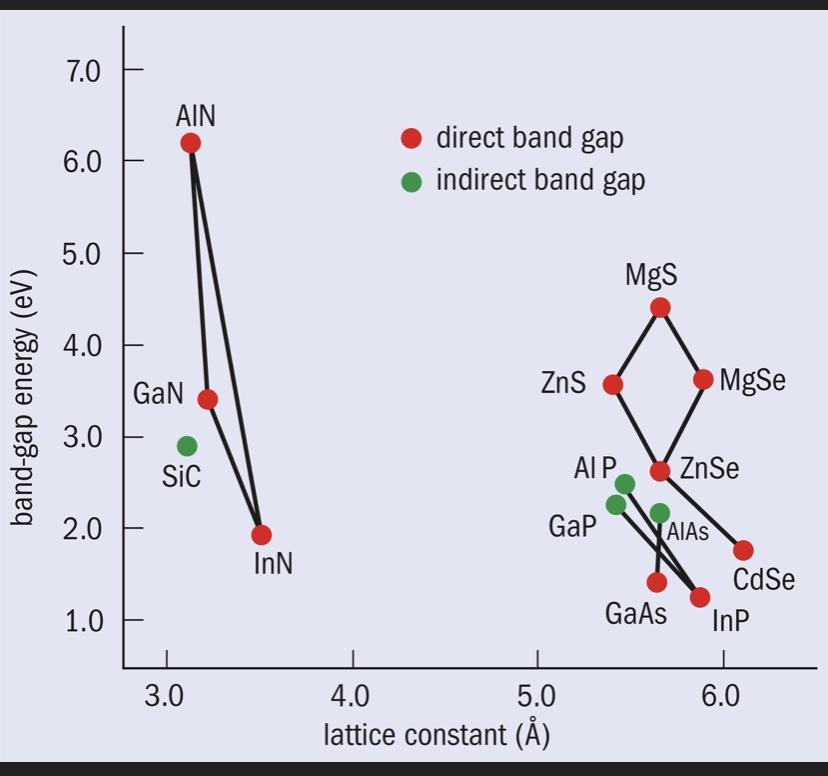 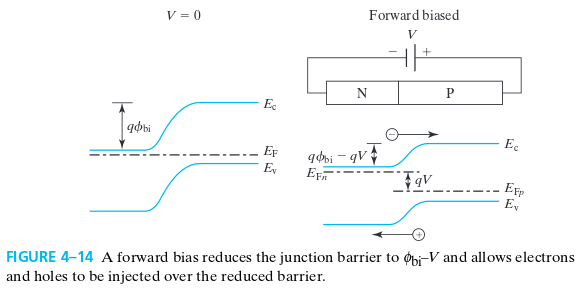 Visible -
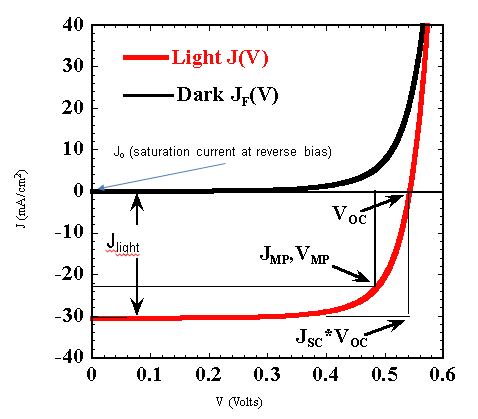 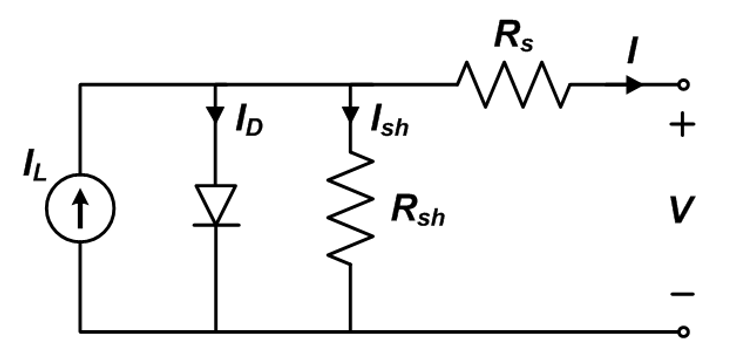 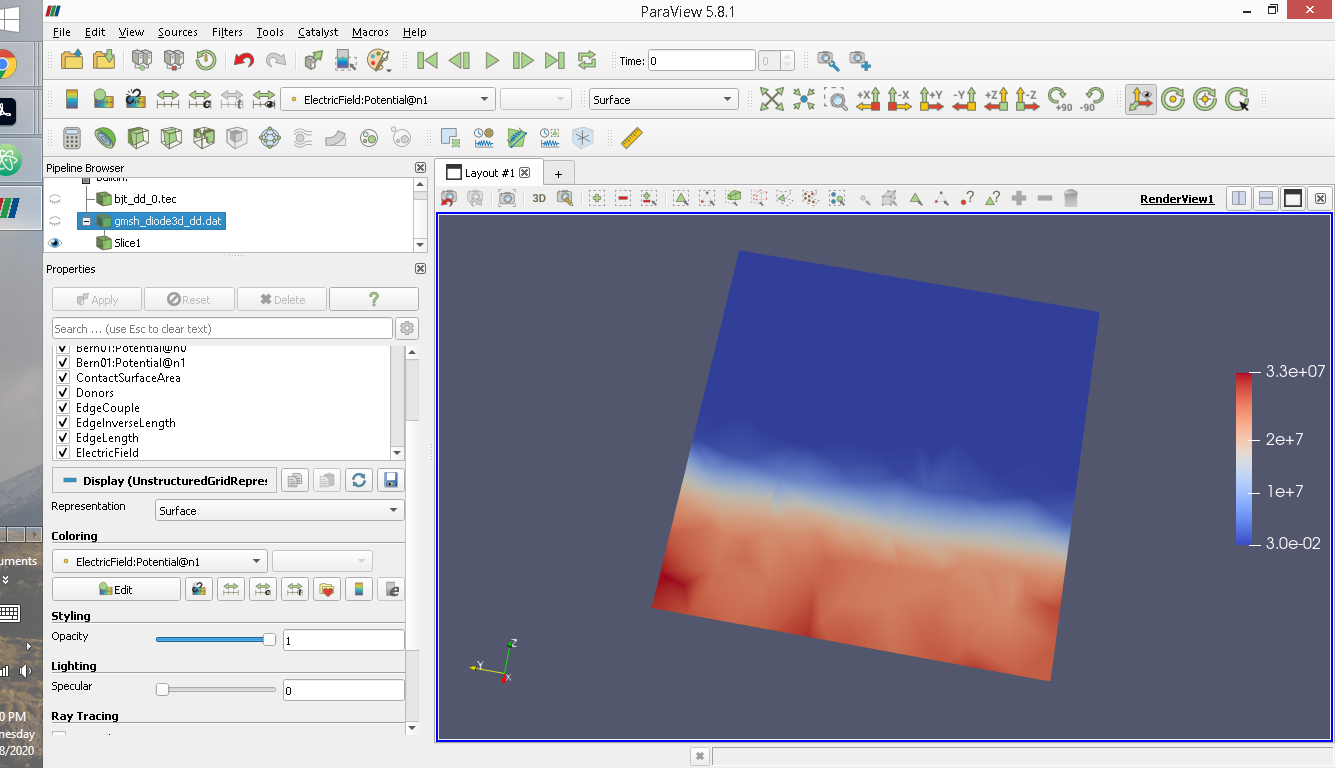 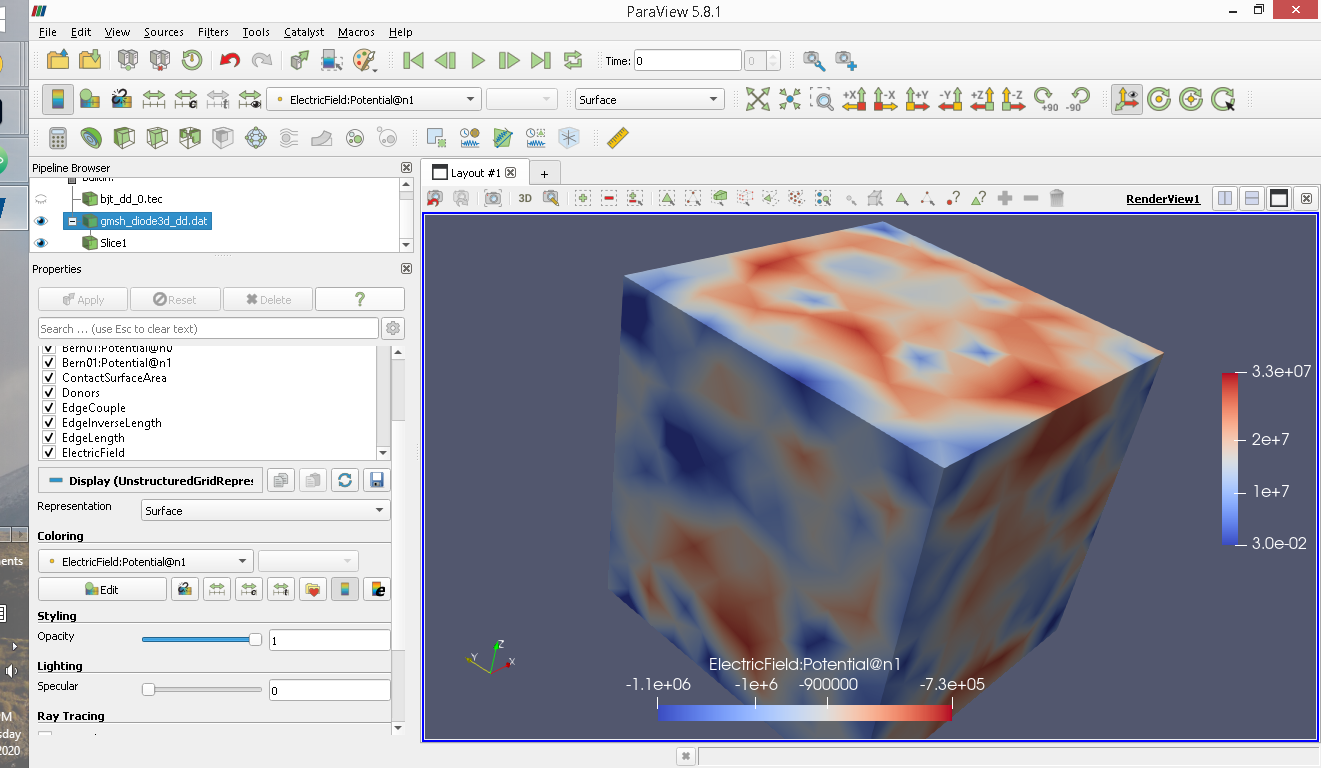 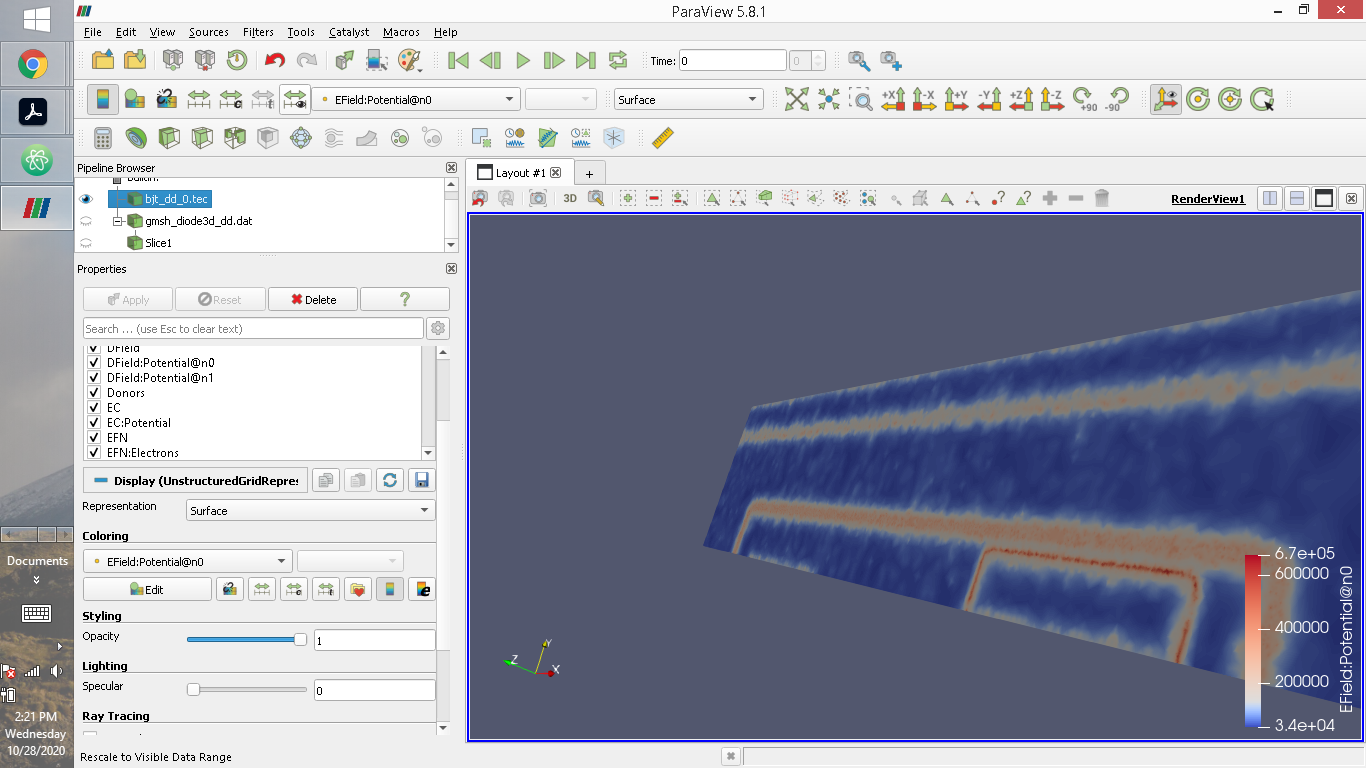 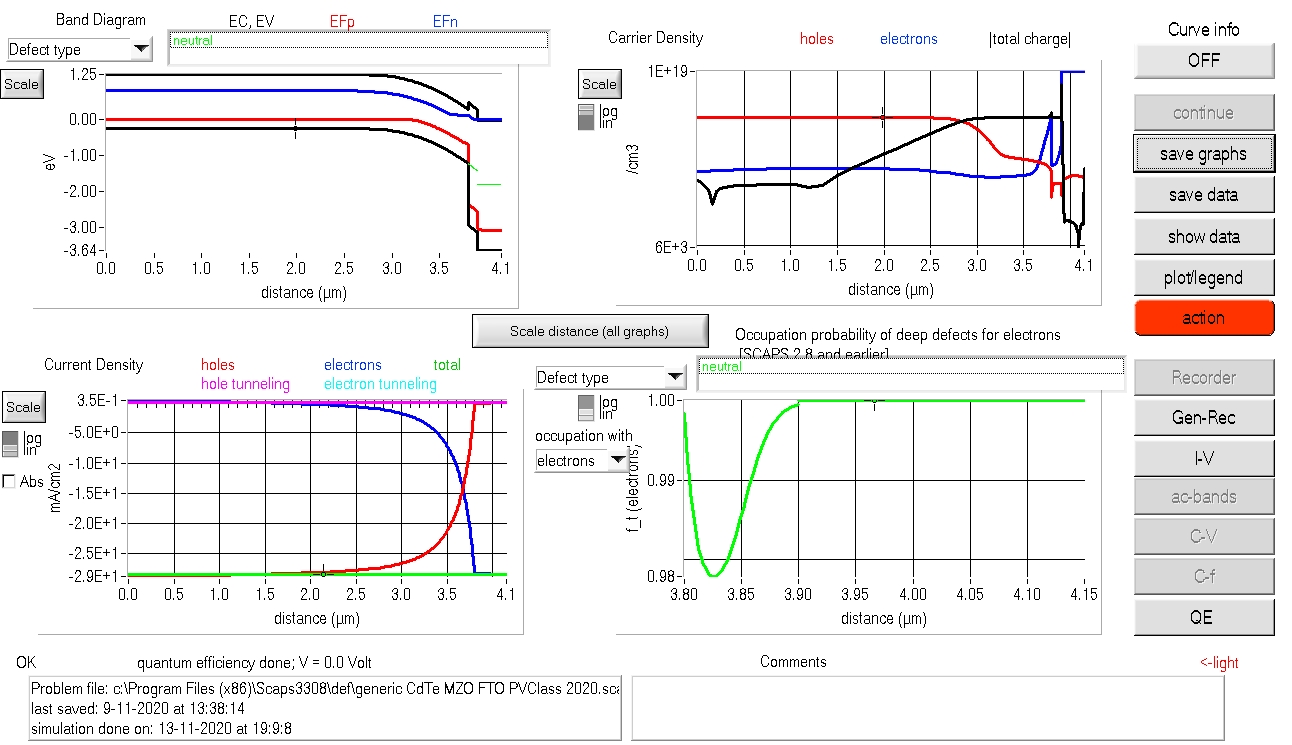 [Speaker Notes: Scaps simulator	 Devsim Paraview]
Manufacturing Process -Visible
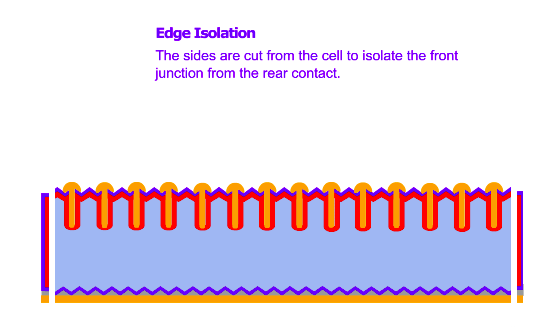 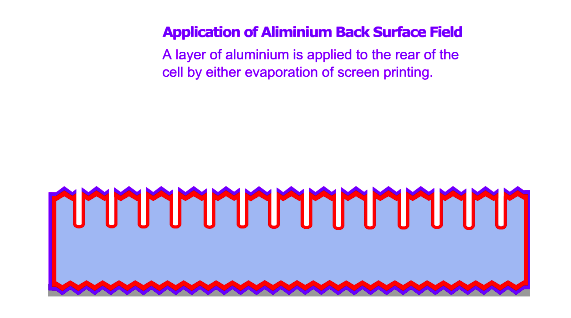 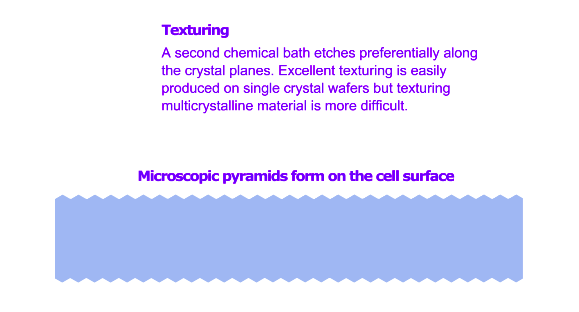 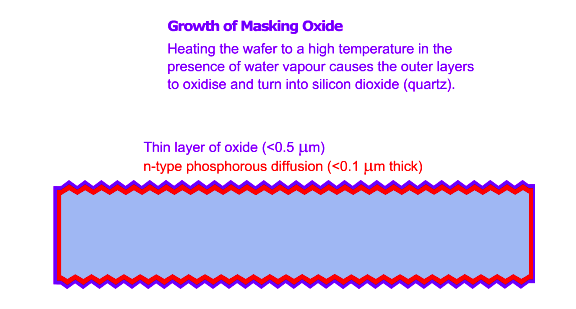 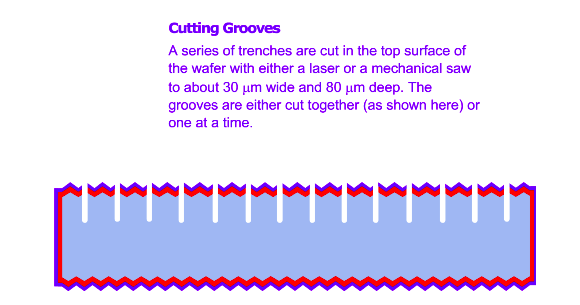 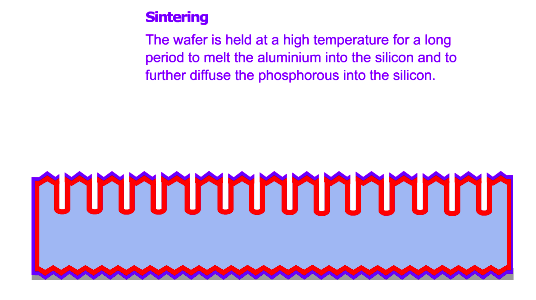 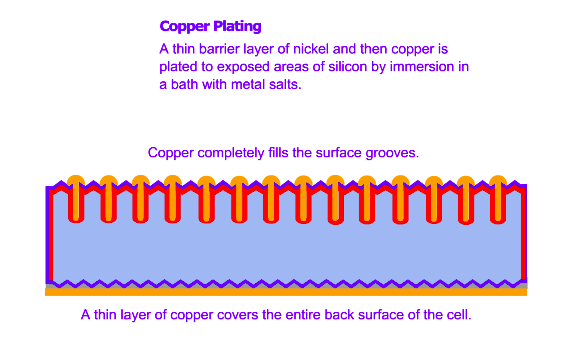 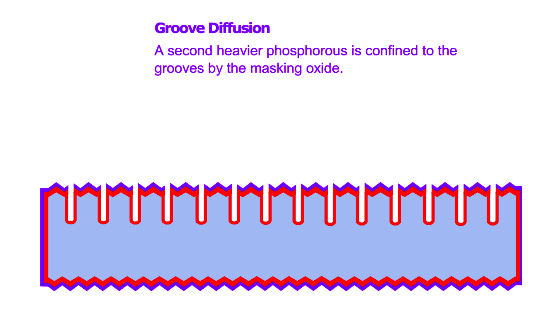 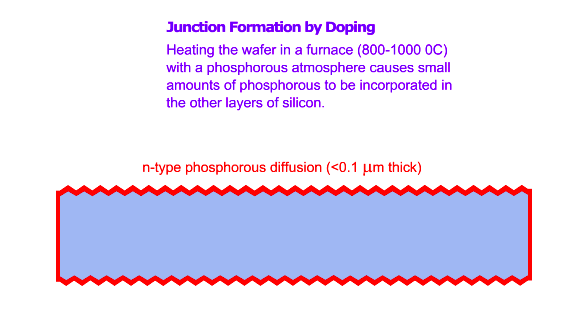 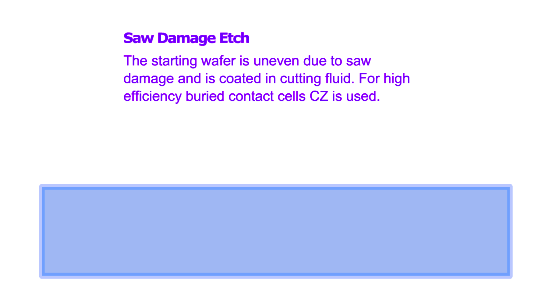 Source: PVEducation
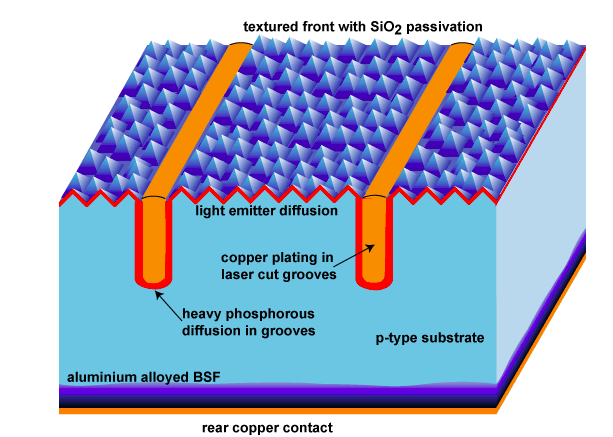 N-type emitter
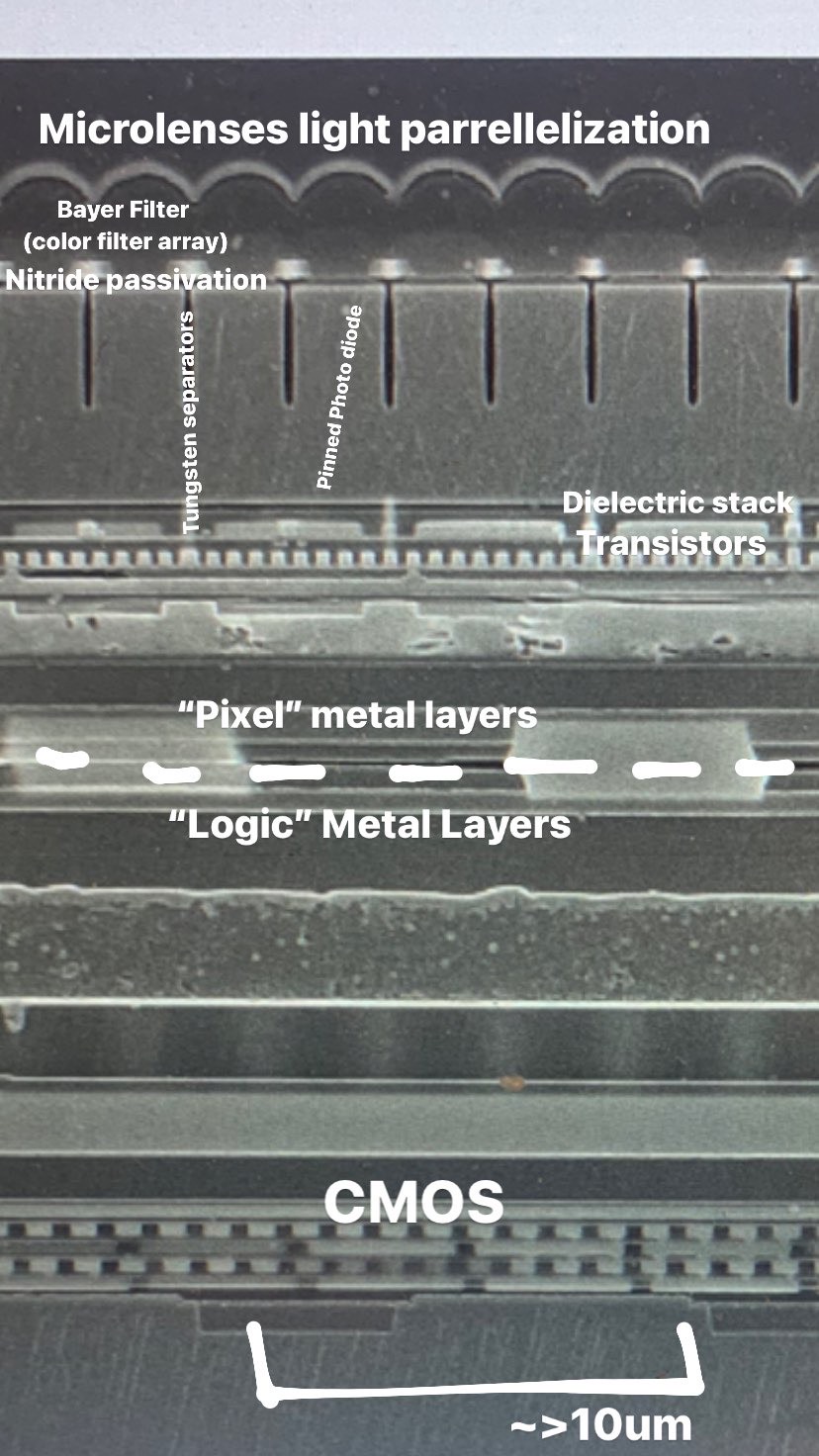 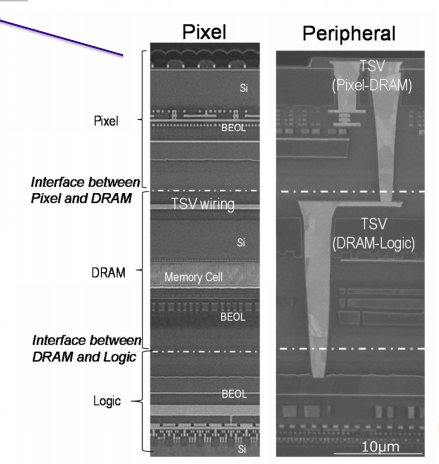 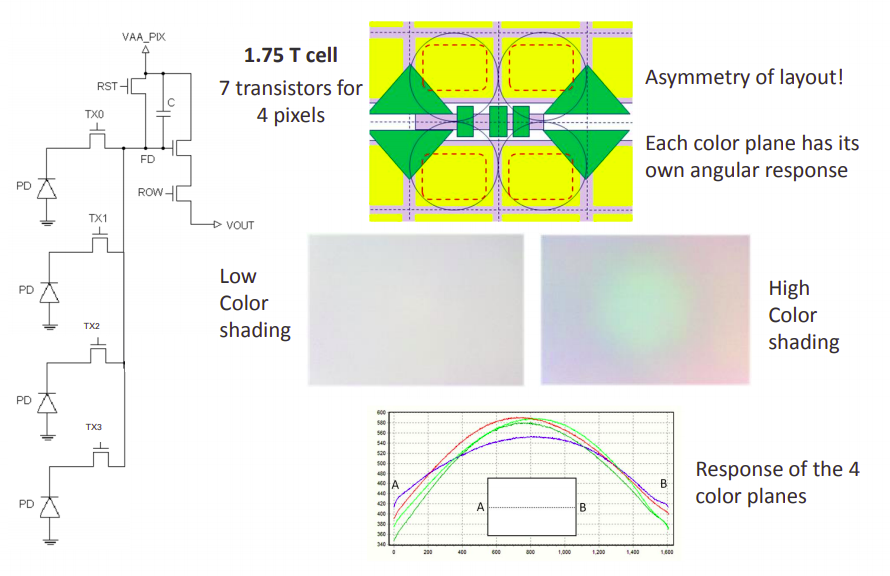 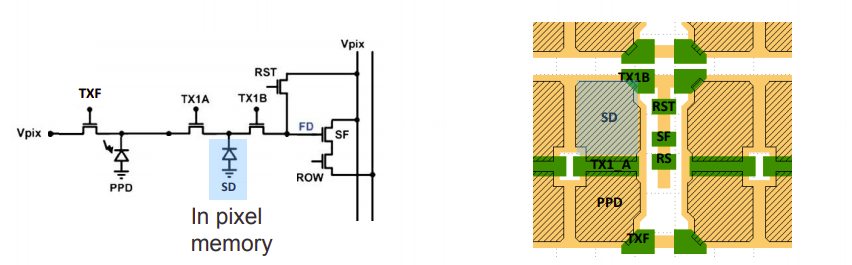 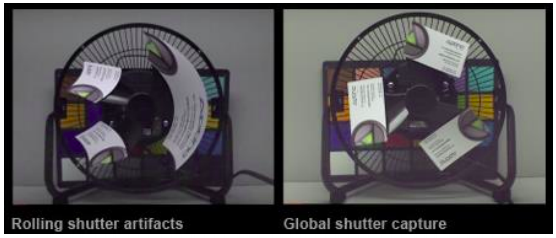 Packaging Considerations
Protect membrane from mechanical damage,dust, and fingerprints
Be able to be selective over desired wavelength
[Speaker Notes: Wafer method is selected one]
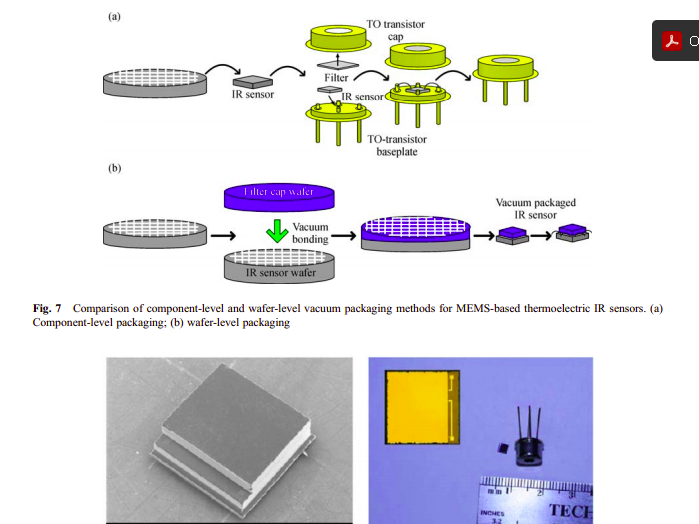 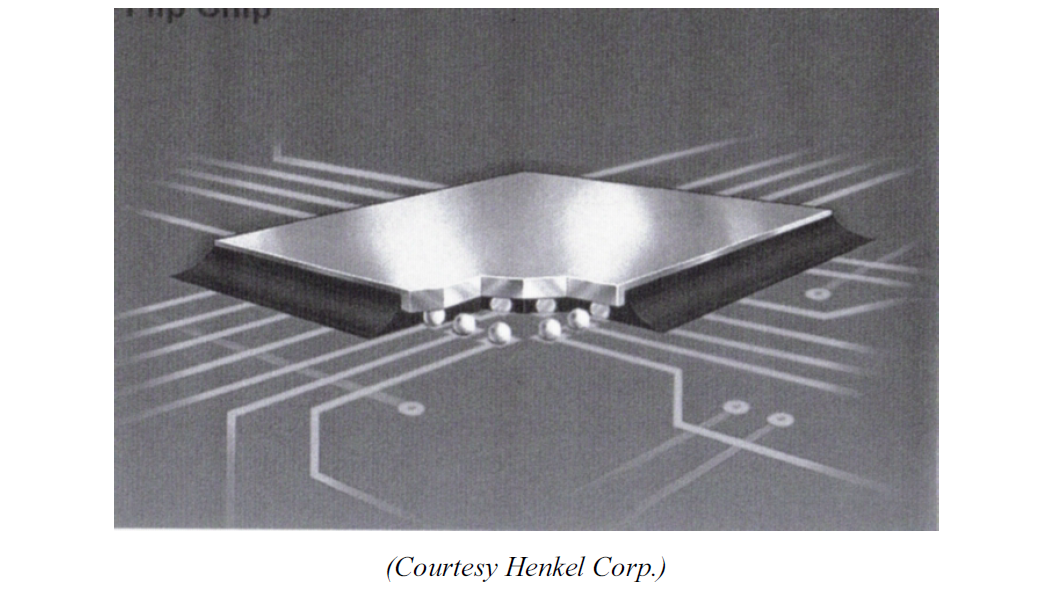 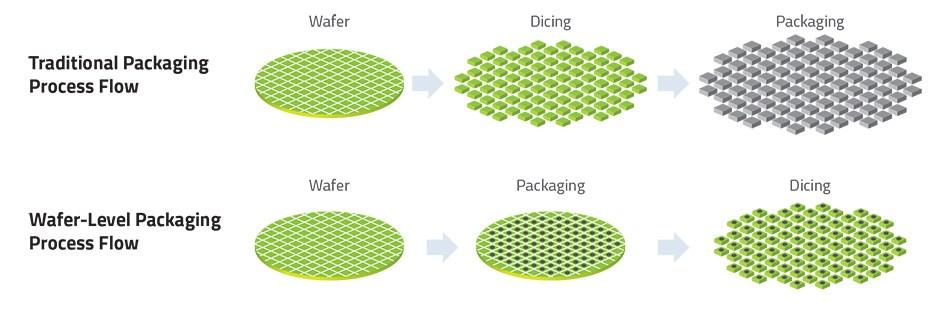 https://semiengineering.com/whats-what-in-advanced-packaging/
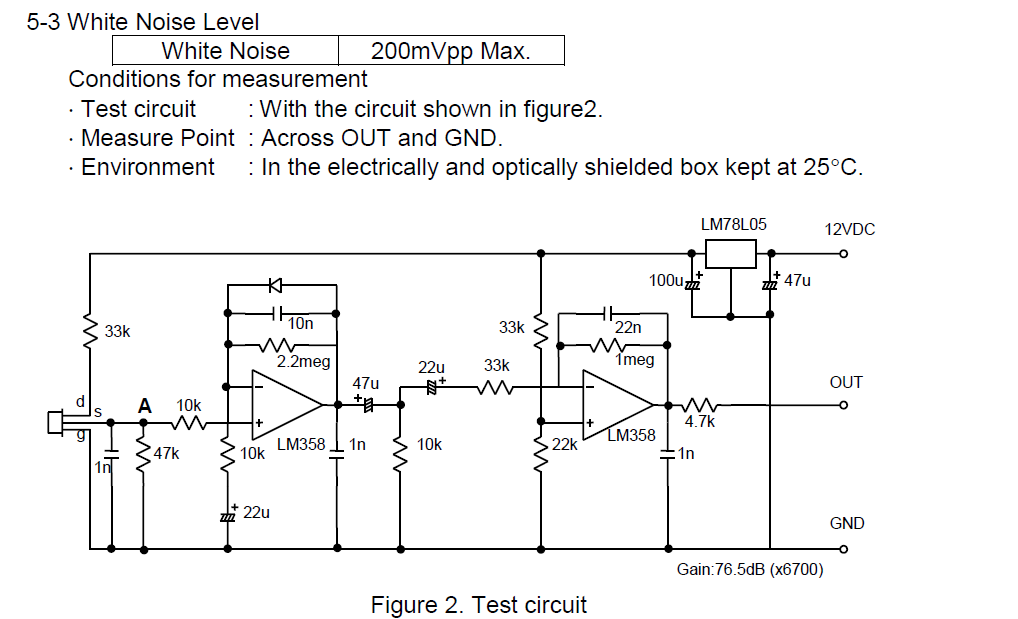 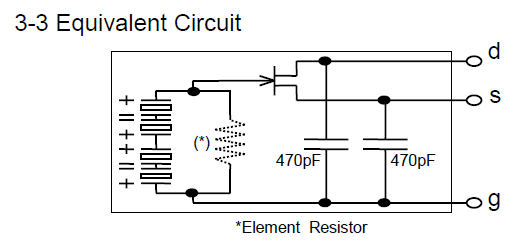 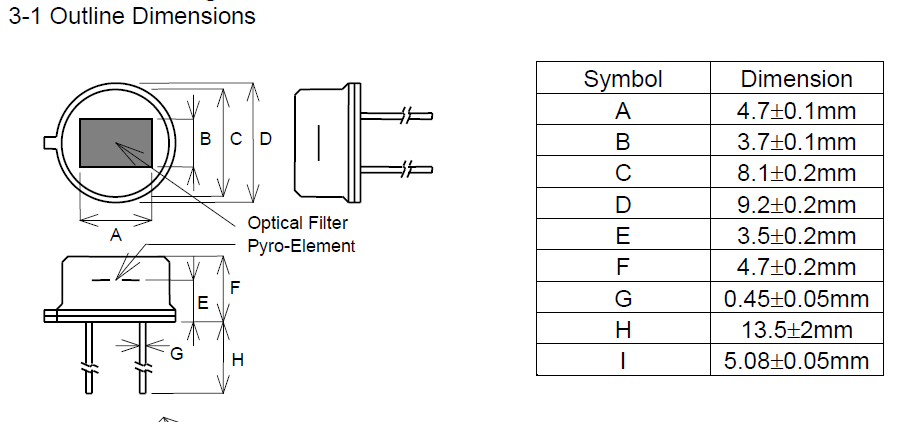 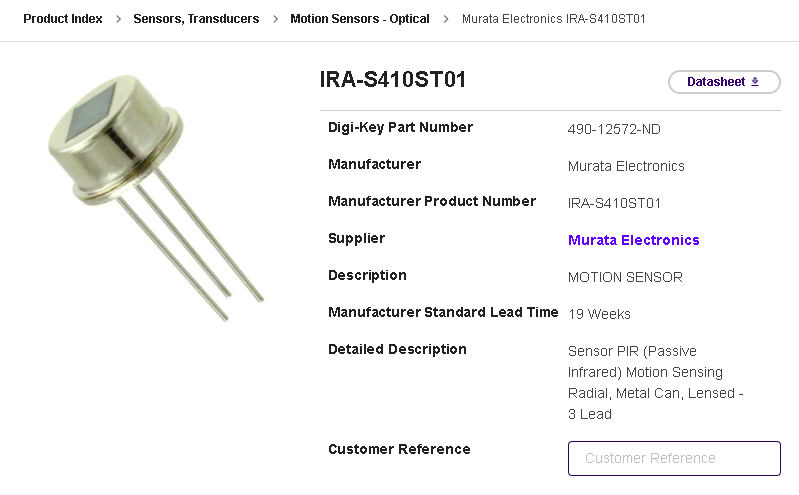 Packaging
Design Verification
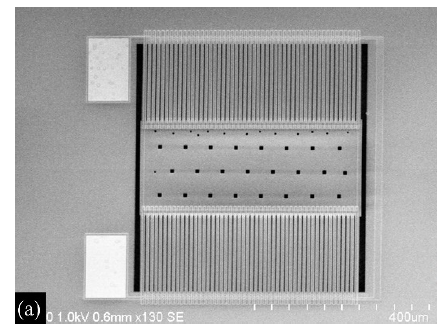 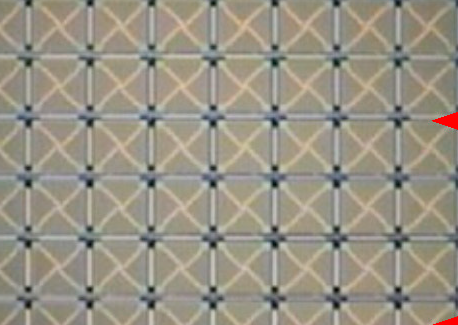 Design Verification
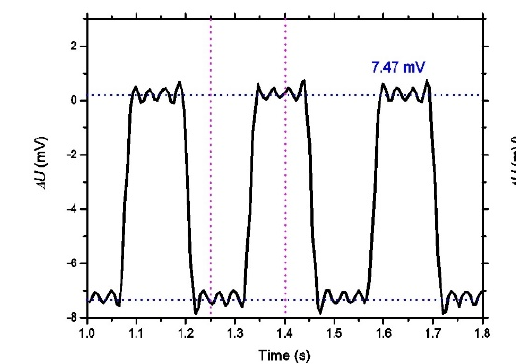 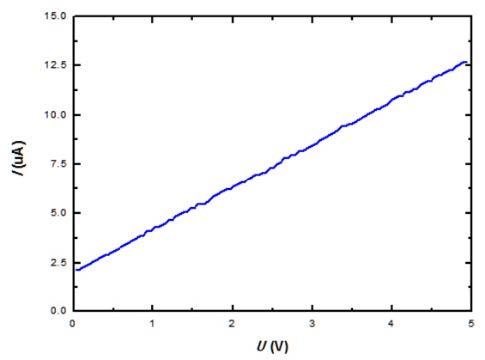 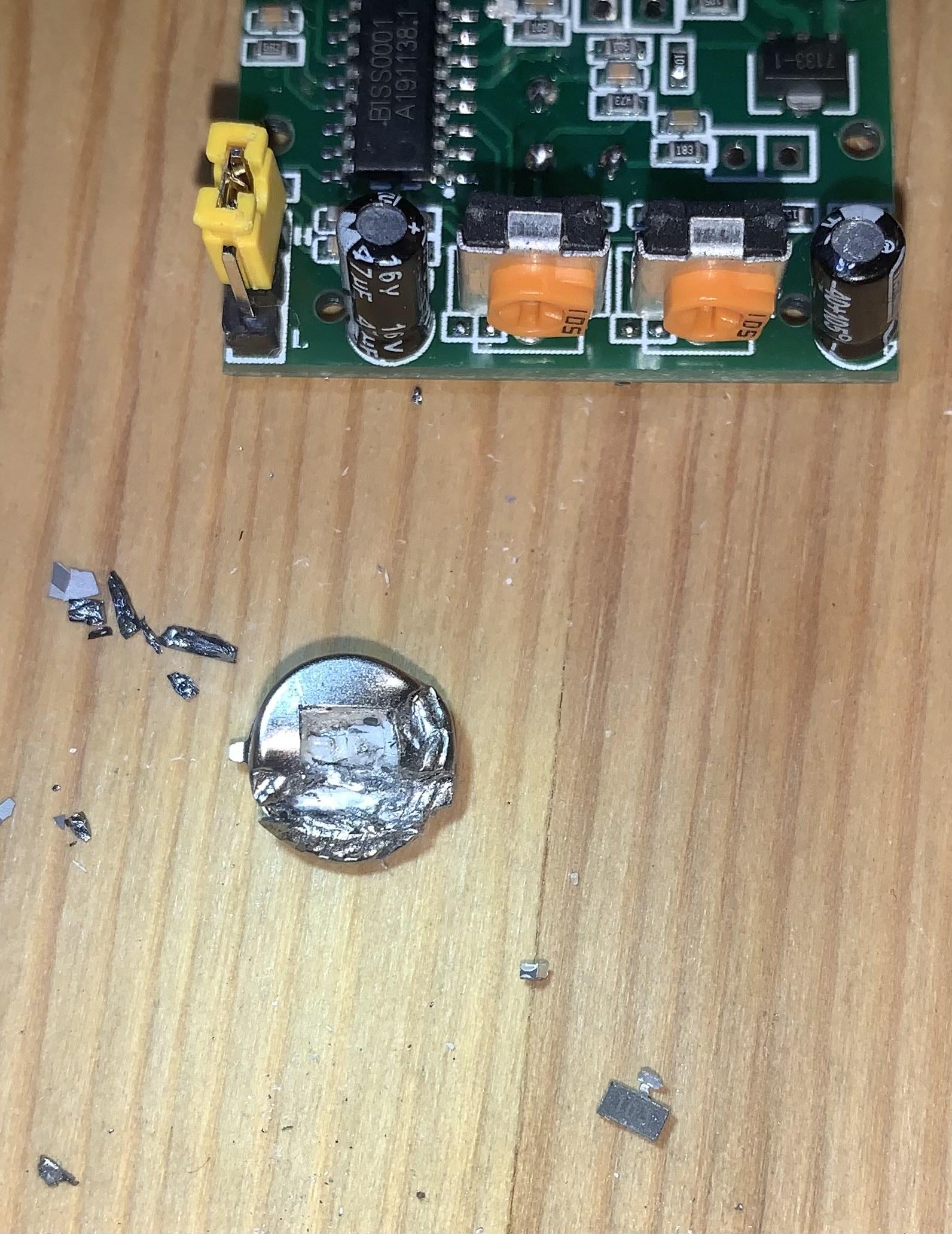 Microcontroller Circuit
IR Window
Casing
Thermoelectric
References
[1] https://link.springer.com/content/pdf/10.1007%2Fs11465-017-0441-2.pdf
Xu, D., Wang, Y., Xiong, B. et al. MEMS-based thermoelectric infrared sensors: A review. Front. Mech. Eng. 12, 557–566 (2017). https://doi.org/10.1007/s11465-017-0441-2

[2] https://www.mdpi.com/2072-666X/10/6/413
Doan, A.T.; Yokoyama, T.; Dao, T.D.; Ishii, S.; Ohi, A.; Nabatame, T.; Wada, Y.; Maruyama, S.; Nagao, T. A MEMS-Based Quad-Wavelength Hybrid Plasmonic–Pyroelectric Infrared Detector. Micromachines 2019, 10, 413. https://doi.org/10.3390/mi10060413

[3]https://www.spiedigitallibrary.org/ebooks/TT/Fundamentals-of-Infrared-Detector-Materials/eISBN-9780819478740/10.1117/3.741688?SSO=1
Kinch, Michael A. Fundamentals of Infrared Detector Materials. Bellingham: SPIE, 2007. Web.

[4] Kasper A. Borup, Johannes de Boor, Heng Wang, Fivos Drymiotis, Franck Gascoin, Xun Shi, Lidong Chen, Mikhail I. Fedorov, Eckhard Müller, Bo B. Iversen, G. Jeffrey Snyder “Measuring Thermoelectric Transport Properties of Materials” Energy and Environmental Science 8, 423 (2015)
References
[5] Welbourne, Dustin J., et al. "How do passive infrared triggered camera traps operate and why does it matter? Breaking down common misconceptions." Remote Sensing in Ecology and Conservation 2.2 (2016): 77-83.
[6] Huchuan Zhou et al 2013 J. Micromech. Microeng. 23 065026
[7] https://authors.library.caltech.edu/70797/4/nnano.2017.87-s1.pdf
[8] https://core.ac.uk/download/pdf/77926966.pdf